1
Лекція 1, 2Амінокислоти – основні структурні ланки білкової молекули
План

1. Особливості будови протеїногенних та рідкісних амінокислот. Позначення амінокислот, оптична ізомерія амінокислот.

2. Класифікація протеїногенних амінокислот.

3. Отримання α-амінокислот.

4. Фізичні та кислотно-основні властивості протеїногенних амінокислот.

5. Хімічні властивості α-амінокислот, що зумовлені наявністю карбоксильної групи; здатність α-амінокислот до комплексоутворення.
2
1. Особливості будови протеїногенних амінокислот
Амінокислоти ‒ це похідні карбонових кислот, у яких один або декілька атомів Гідрогенуу вуглеводневому радикалі заміщені на аміногрупу (гетерофункціональні сполуки).
Залежно від розташування NH2-групи розрізняють α-, β-, γ- та ін.
амінокислоти. 
У живих організмах вони перебувають у вільному стані або входять 
до складу білків, пептидів, а також деяких інших біологічно активних сполук.
Існує понад 300 амінокислот, наявних у різних тварин, рослин і мікробіальних системах, 
але лише 20 основних кодуються в ДНК і потім включаються до складу білків.
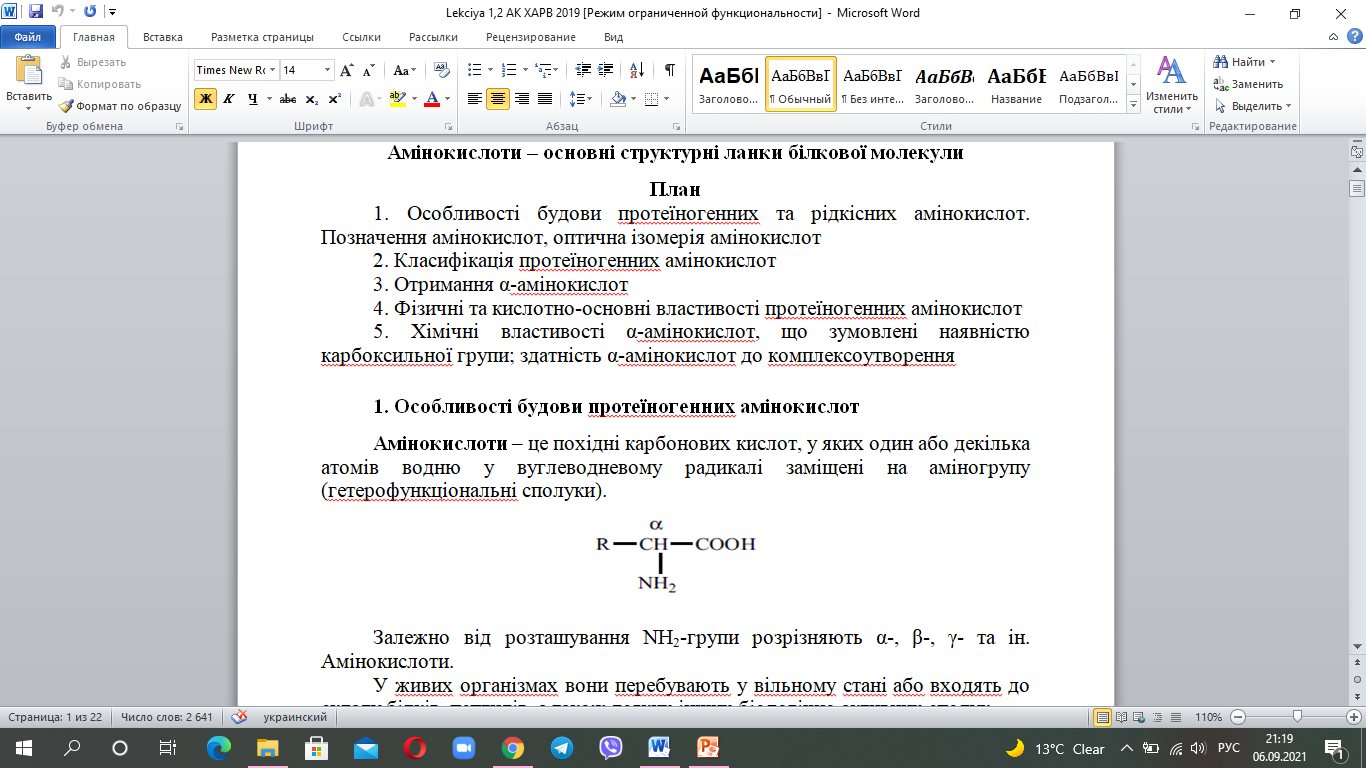 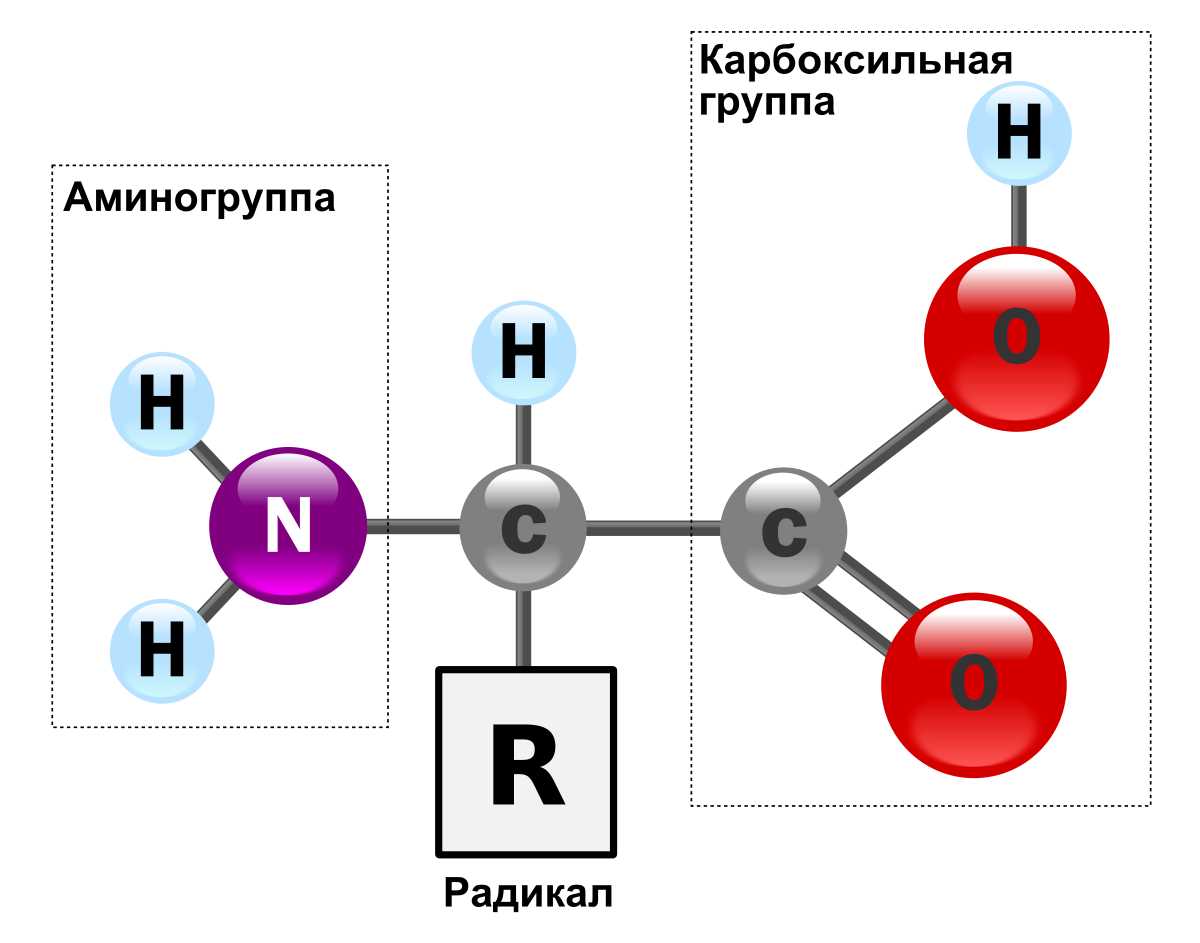 Карбоксильна група
Аміногрупа
3
Ациклічні амінокислоти
Валін
α-аміноізовалеріанова кислота
Гліцин
α-амінооцтова кислота
1. Аліфатичні 
не заміщені амінокислоти (моноамінокарбонові кислоти)
Аланін
Лейцин
α-амінопропіонова кислота
α-аміноізокапронова кислота
Ізолейцин
α-аміно-β-метил-β-етилпропіонова кислота
4
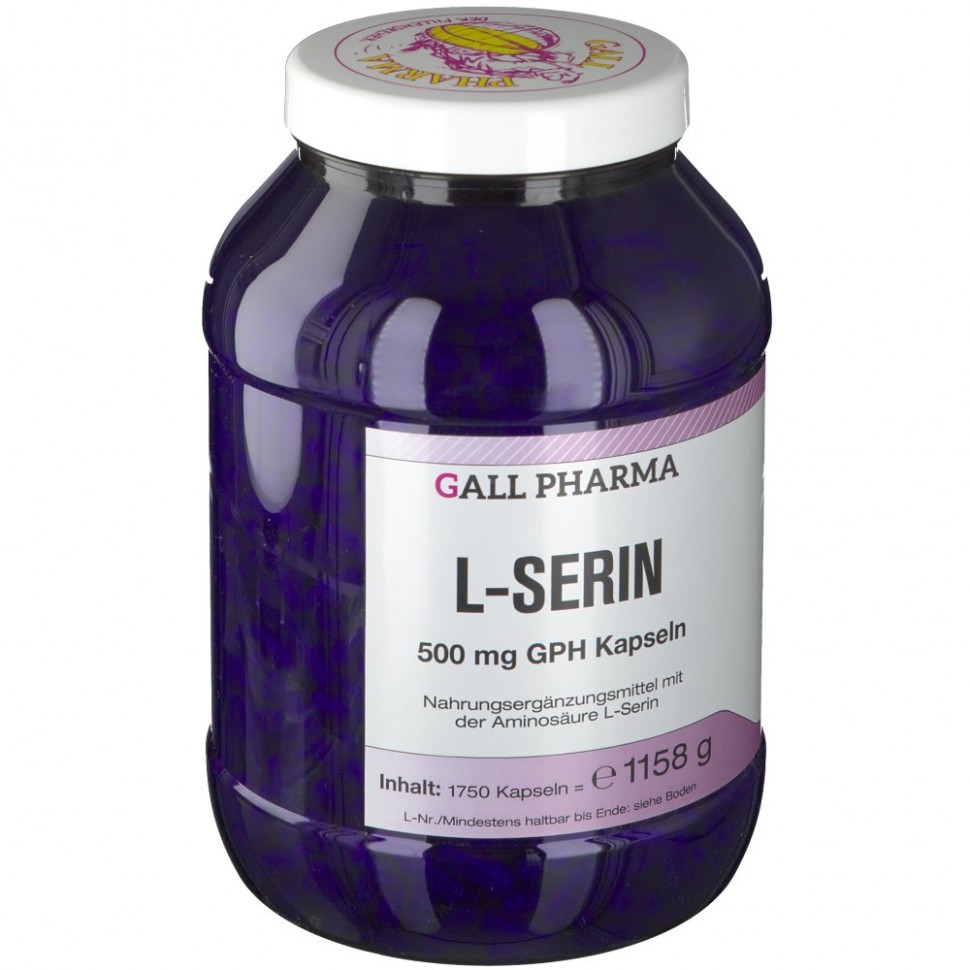 Аліфатичні функціонально-заміщені амінокислоти
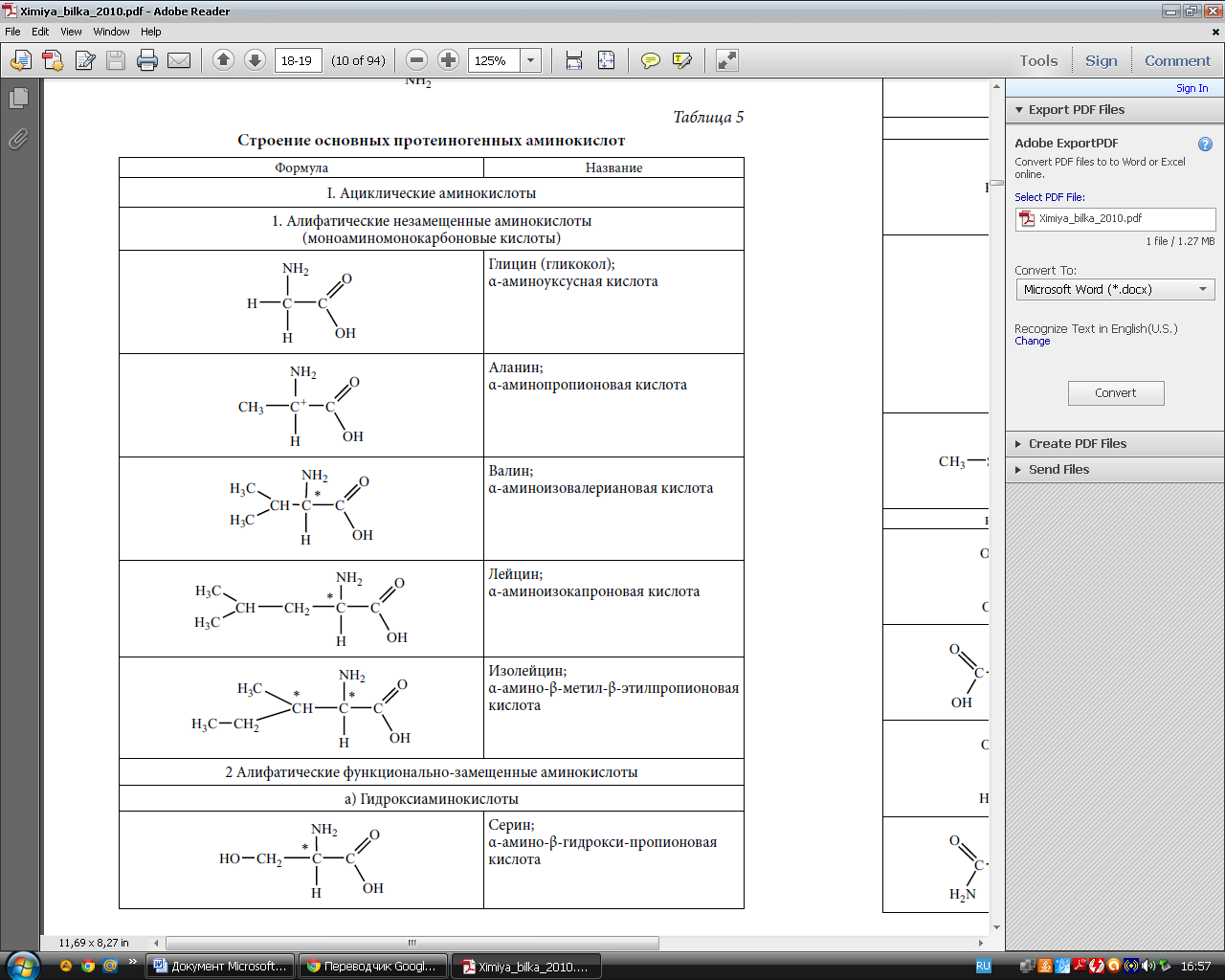 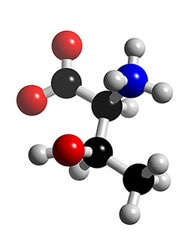 Серин
α-аміно-β-гідрокси-пропіонова кислота
Треонін
α-аміно-β-гідрокси-масляна кислота
5
Тіоамінокислоти
Метіонін
α-аміно-γ-метилтіо-масляна кислота
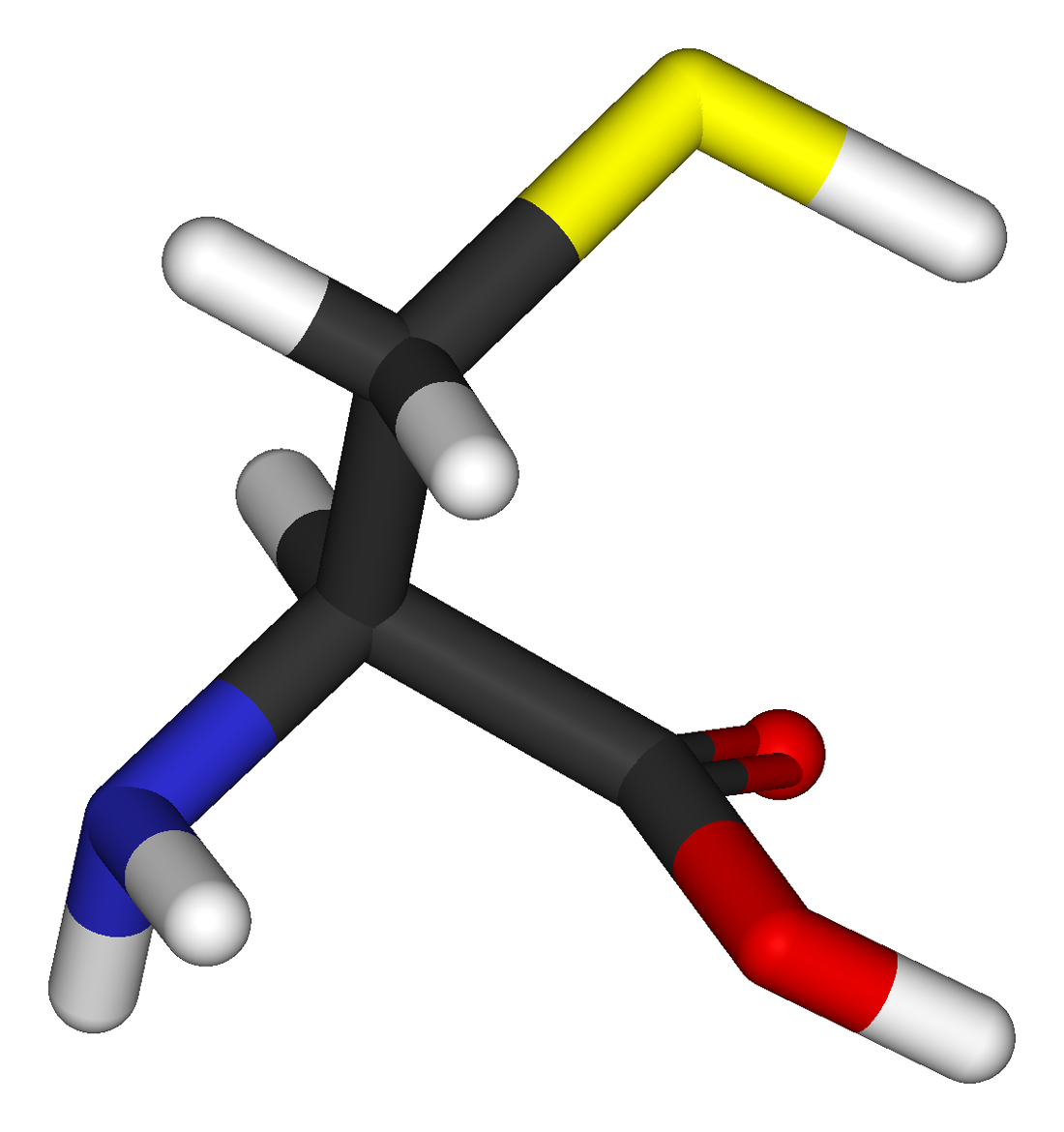 6
Карбоксиамінокислоти (моноамінодикарбонові кислоти)
Аспарагінова кислота
амінобурштинова кислота
Аспарагін
γ-амід-α-амінобурштинова кислота
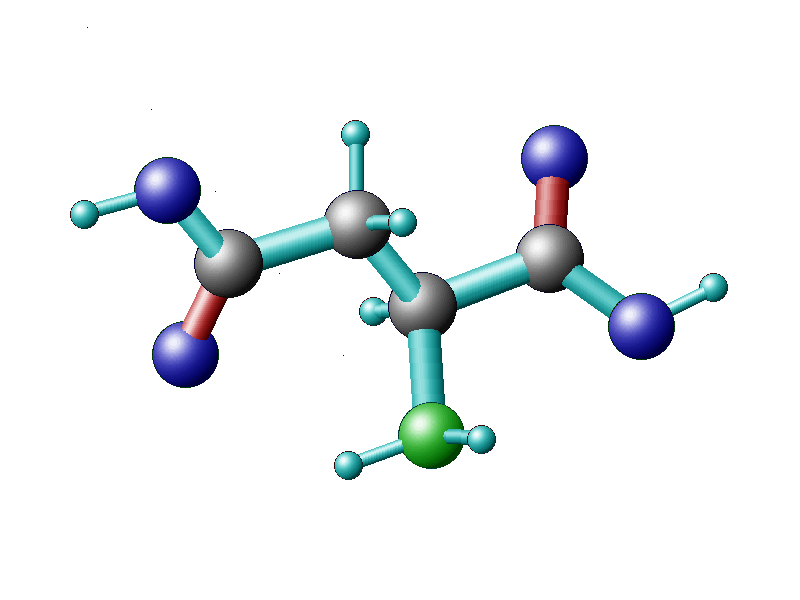 Глутамін
δ-амід-α-аміно-глутарова кислота
7
Диамінокислоти (диамінокарбонові кислоти)
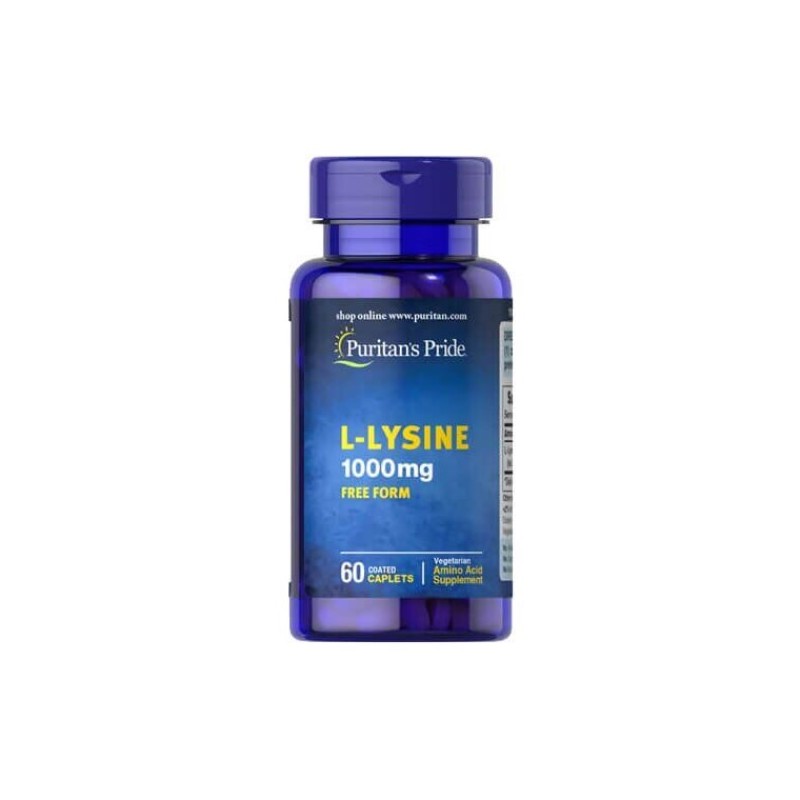 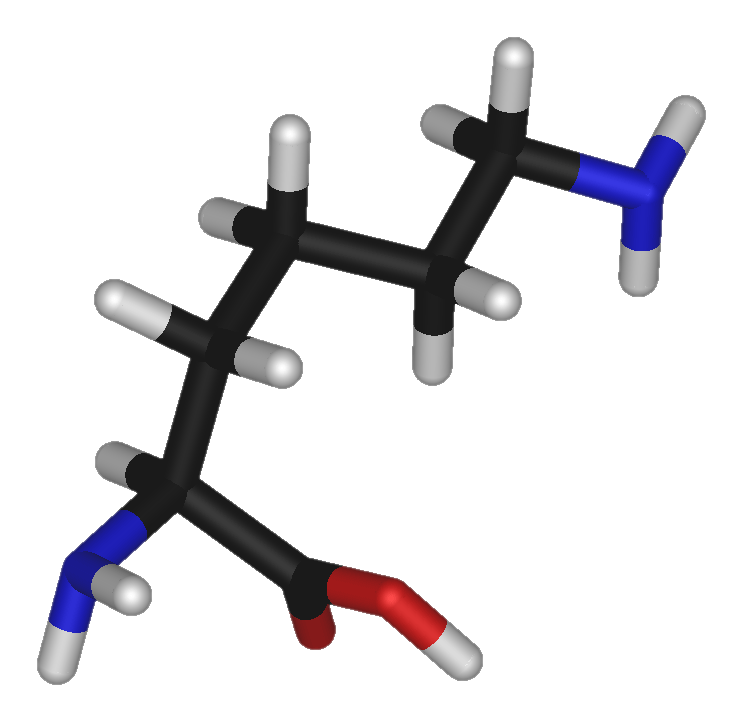 Лізин
α, ε-діамінокапронова кислота
8
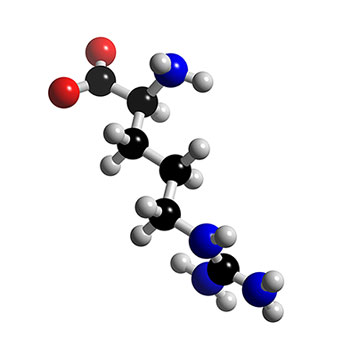 Гуанідиноамінокислоти
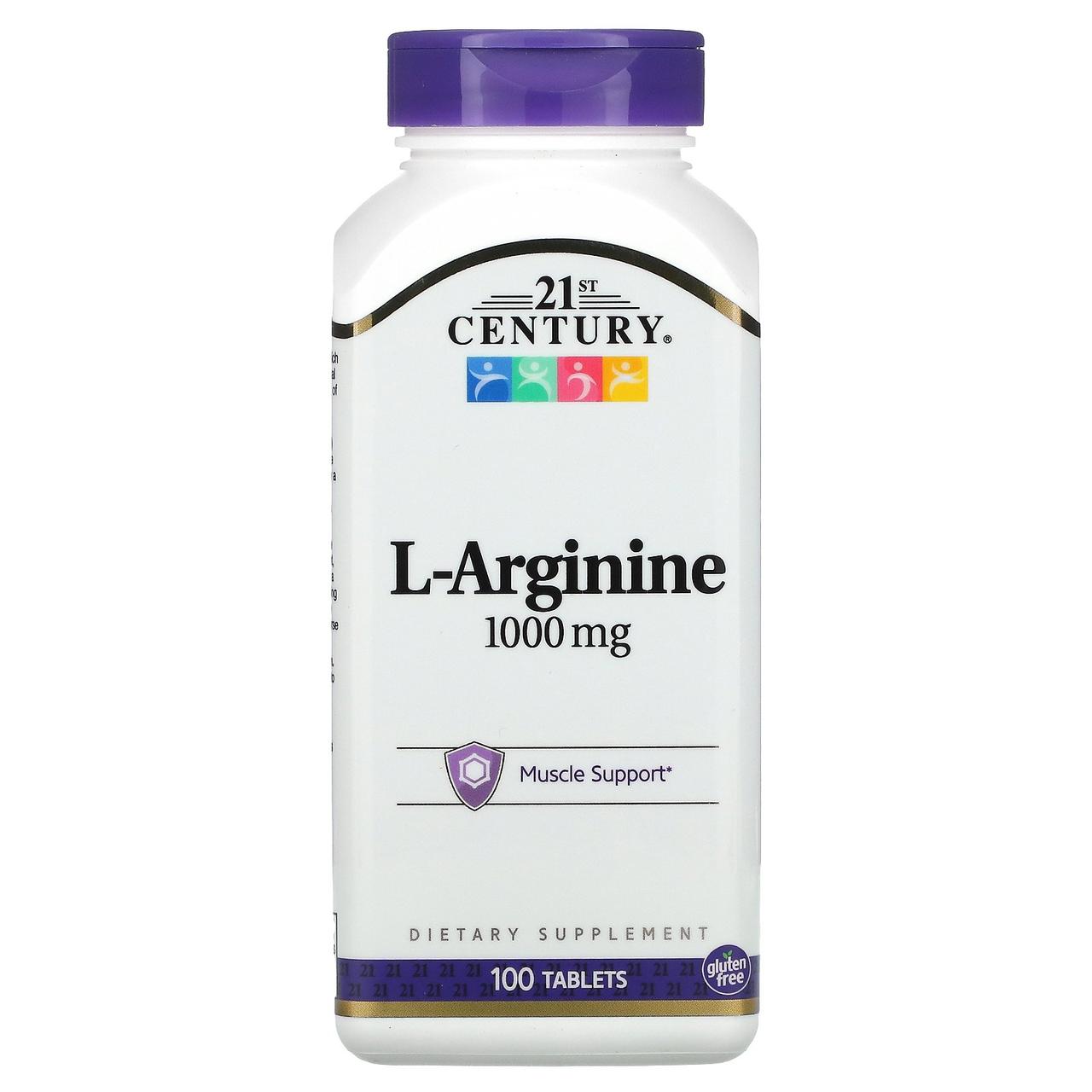 Аргінін
α-аміно-γ-гуанідино-валеріанова кислота
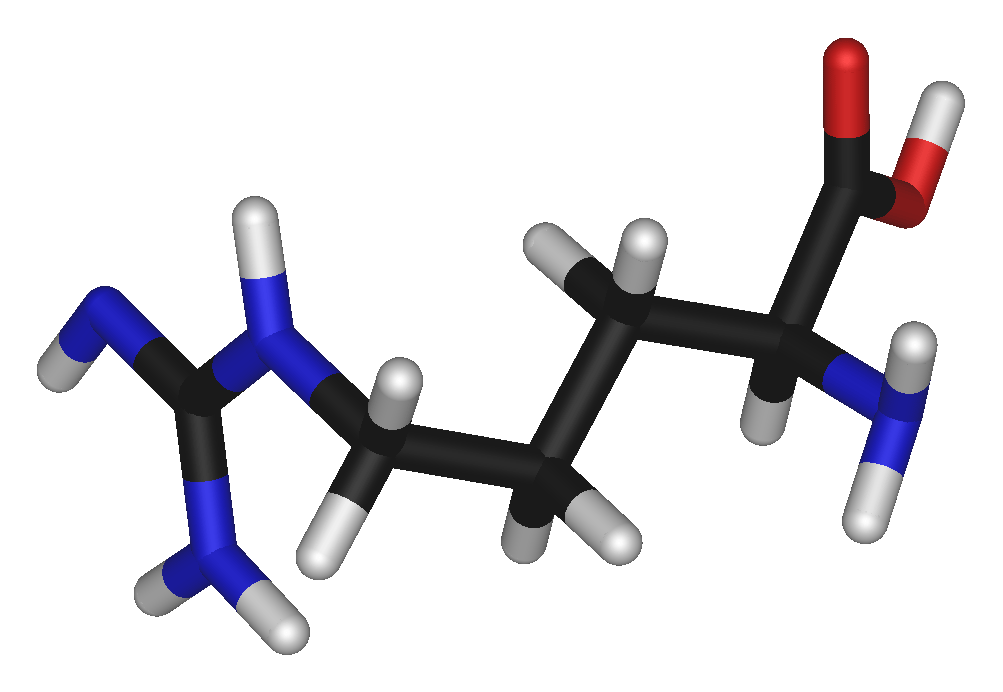 9
Циклічні амінокислоти
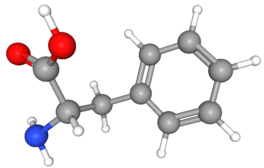 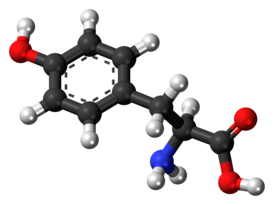 Ароматичні амінокислоти
Фенілаланін
α-аміно-β-фенілпропіонова кислота
Тирозин
α-аміно-β-гідроксифенілпропіонова кислота
10
Гетероциклічні амінокислоти
Гістидин
α-аміно-β-імідазолпропіонова кислота
Триптофан
α-аміно-β-індолілпропіонова кислота
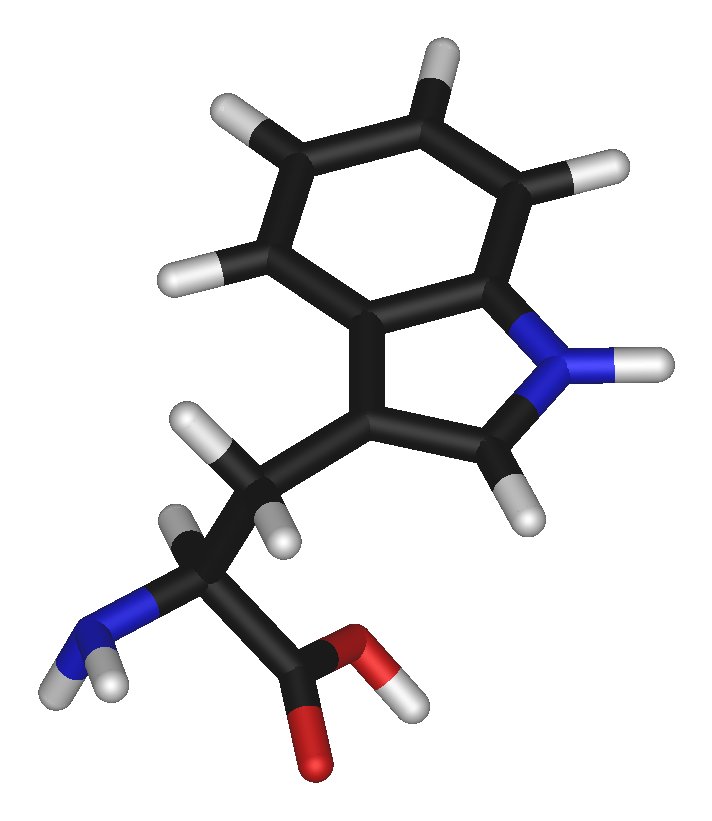 Пролін
піролідин-α-карбонова кислота
11
Особливості будови рідкісних амінокислот, що знайдені у обмеженому колі білків та у білків одного виду
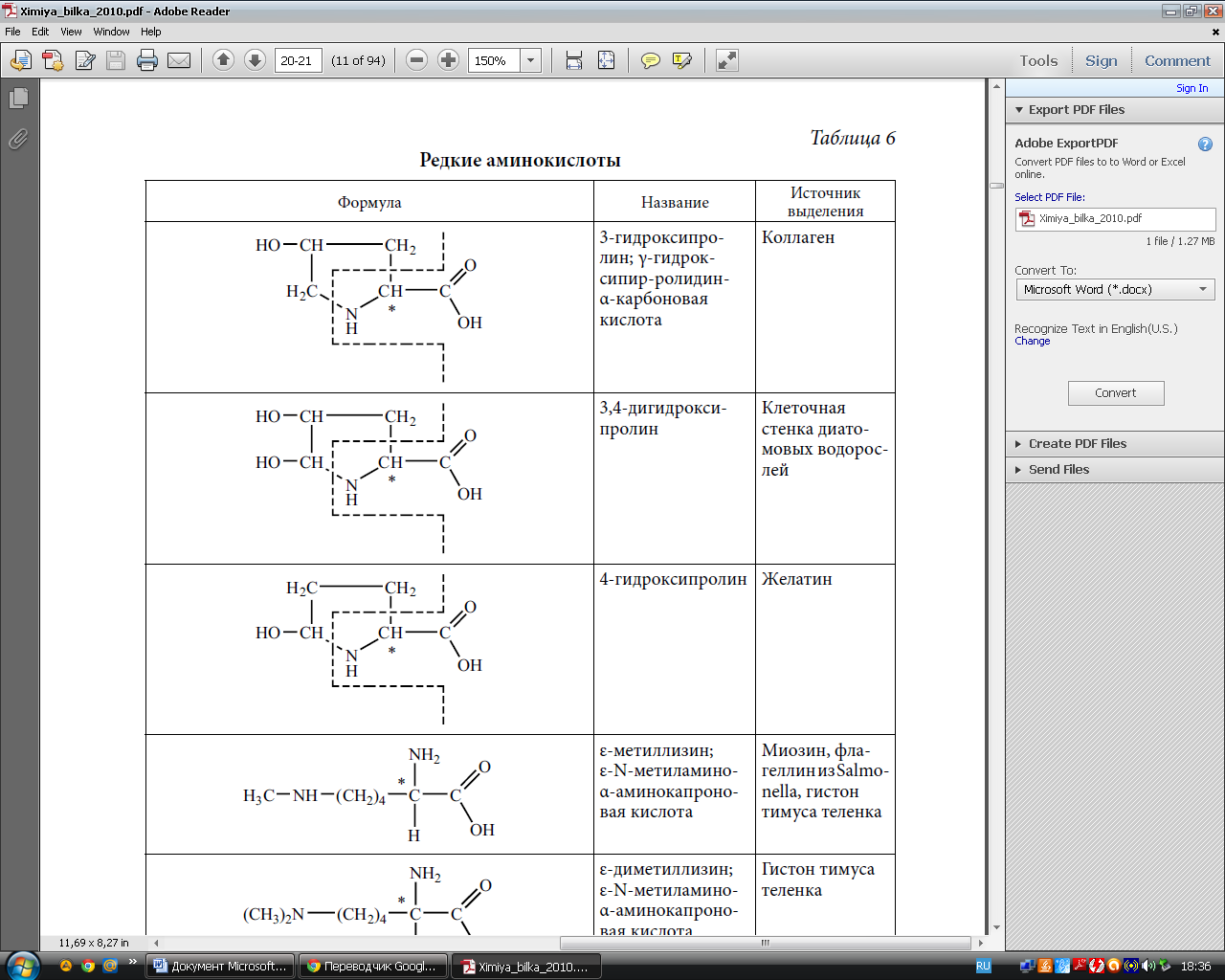 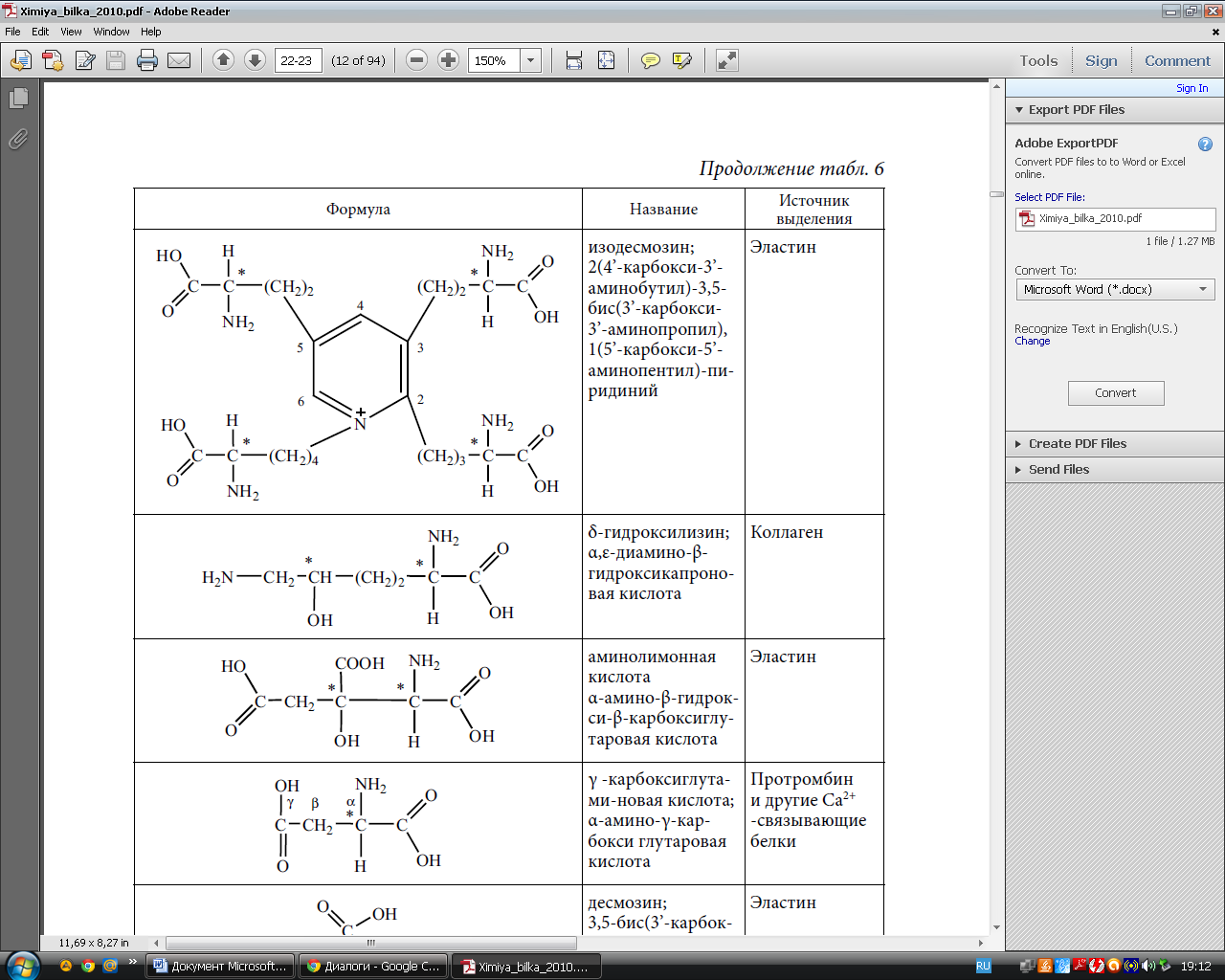 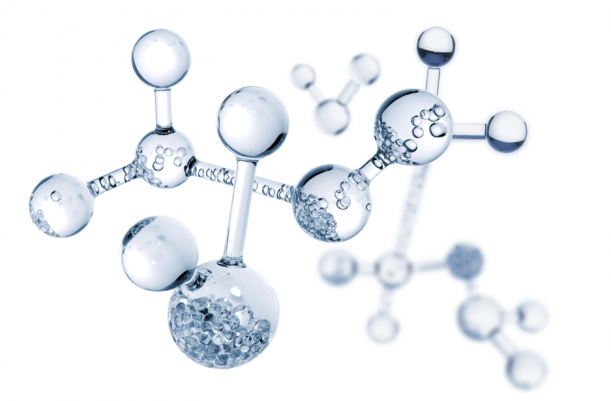 δ-гідроксилізин
α, ε-диаміно- 
β-гідроксикапронова кислота
3-гідроксипролін 
γ-гідроксипіролідин-
α-карбонова кислота
Джерело виділення – колаген
12
Джерело виділення – еластин
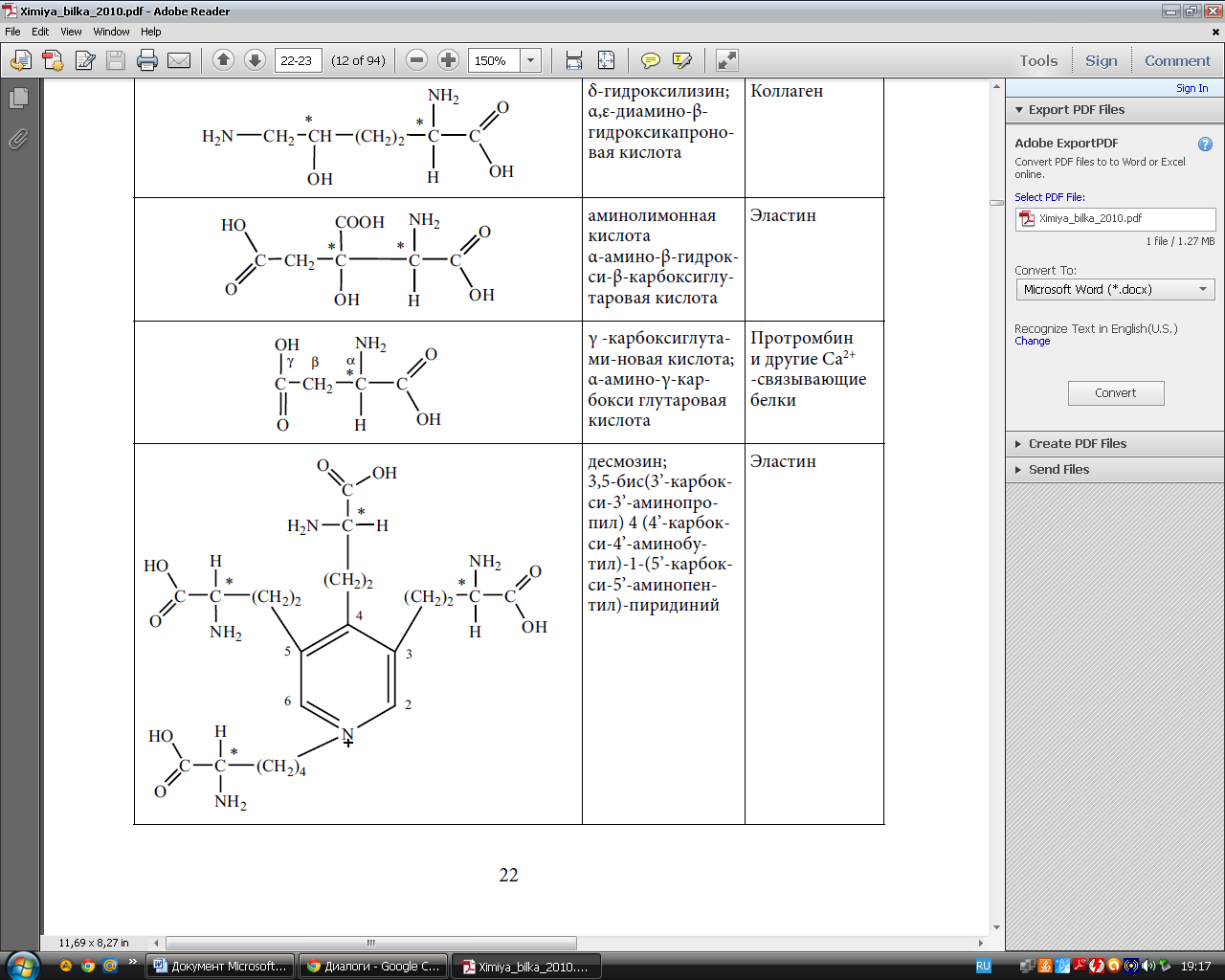 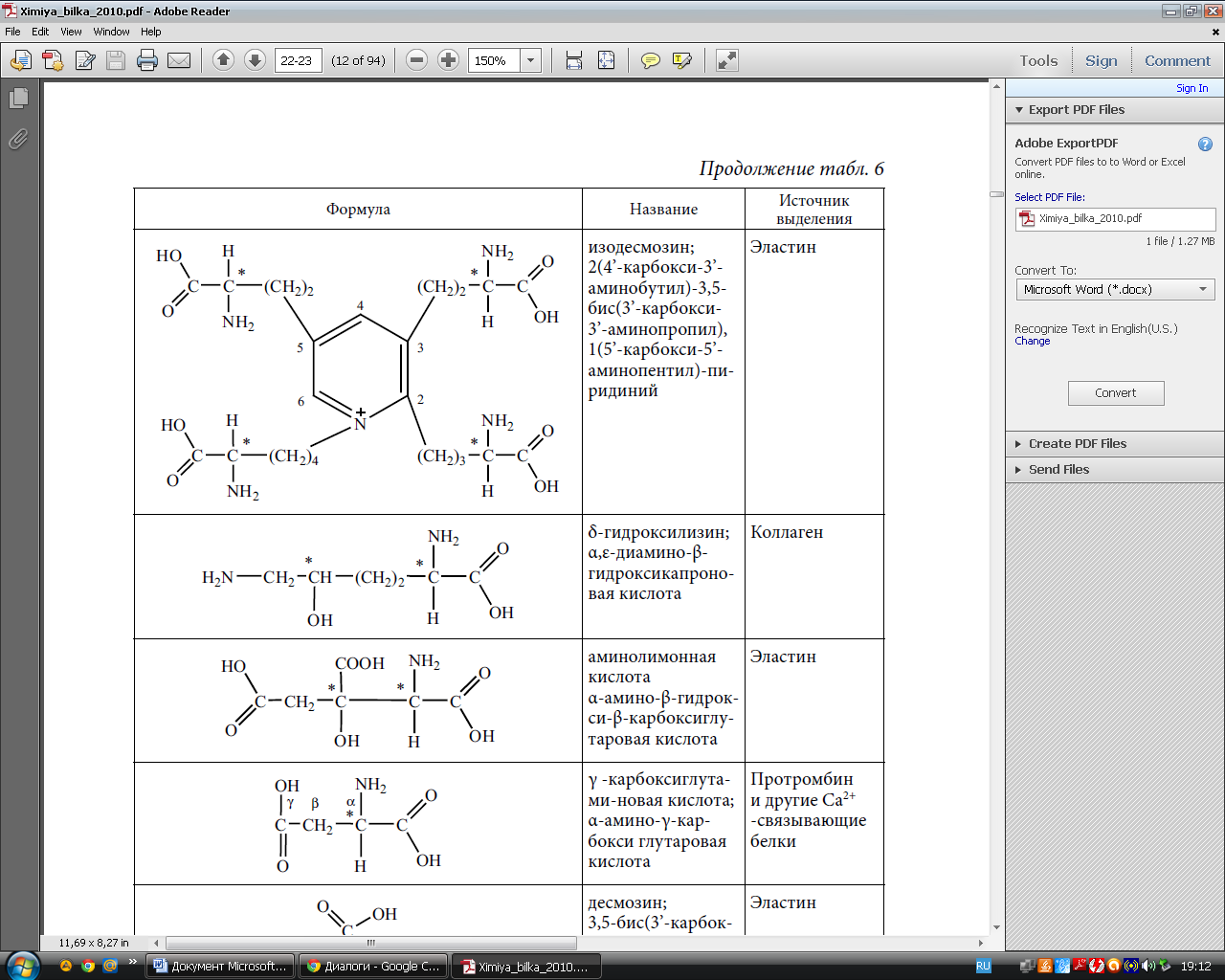 Ізодесмозин
2(4’-карбокси-3’-амінобутил)-
3,5-біс(3’-карбокси-3’-амінопропіл), 
1(5’-карбокси-5’- аминопентил)-піридиній
Десмозин
3,5-біс(3’-карбокси-3’-амінопропіл) 
4 (4’-карбокси-4’-амінобутил)-1-(5’карбокси-5’- аминопентил)-піридиній
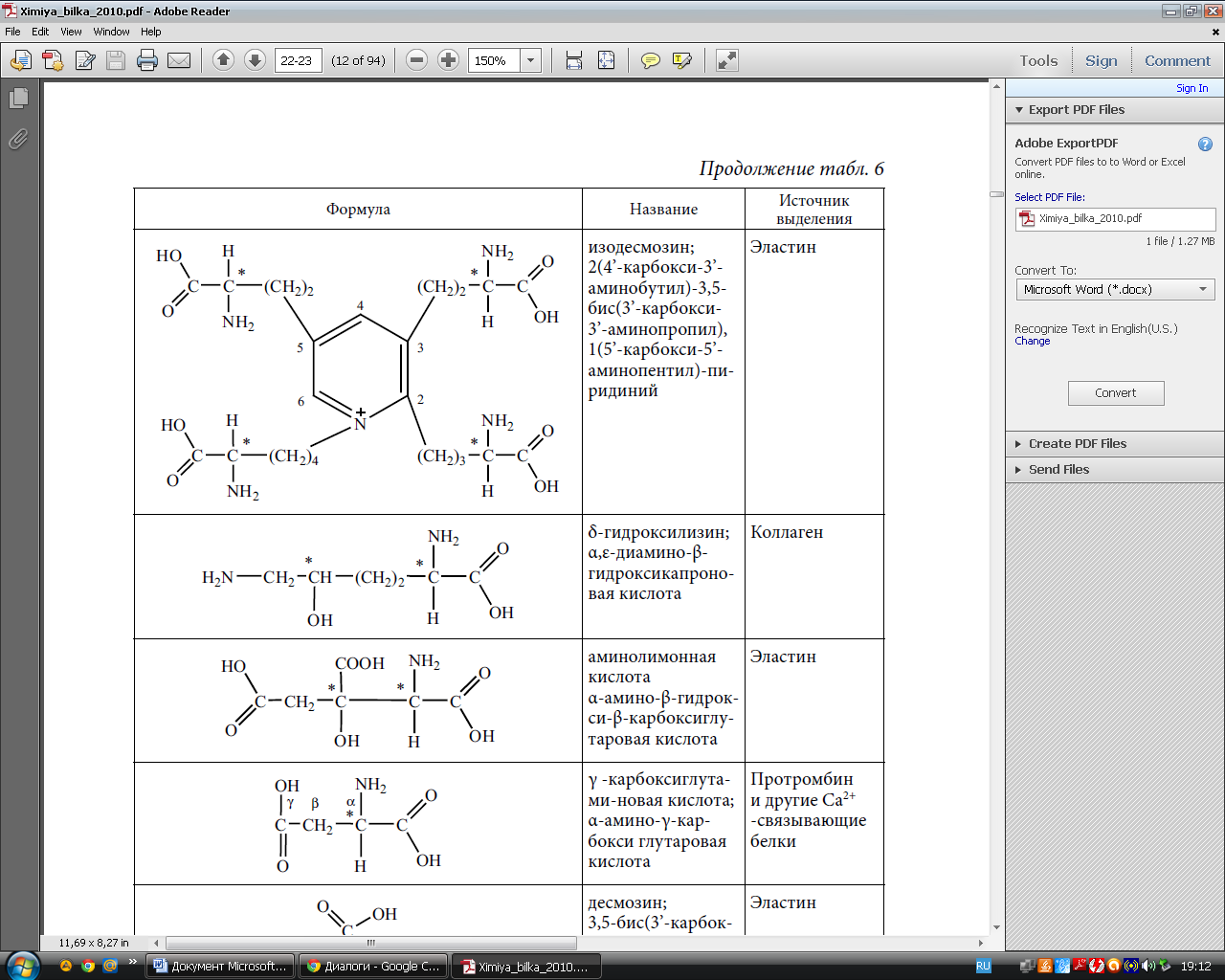 Амінолимонна кислота
α-аміно-β-гідроксиглутарова кислота
13
Джерело виділення – желатин
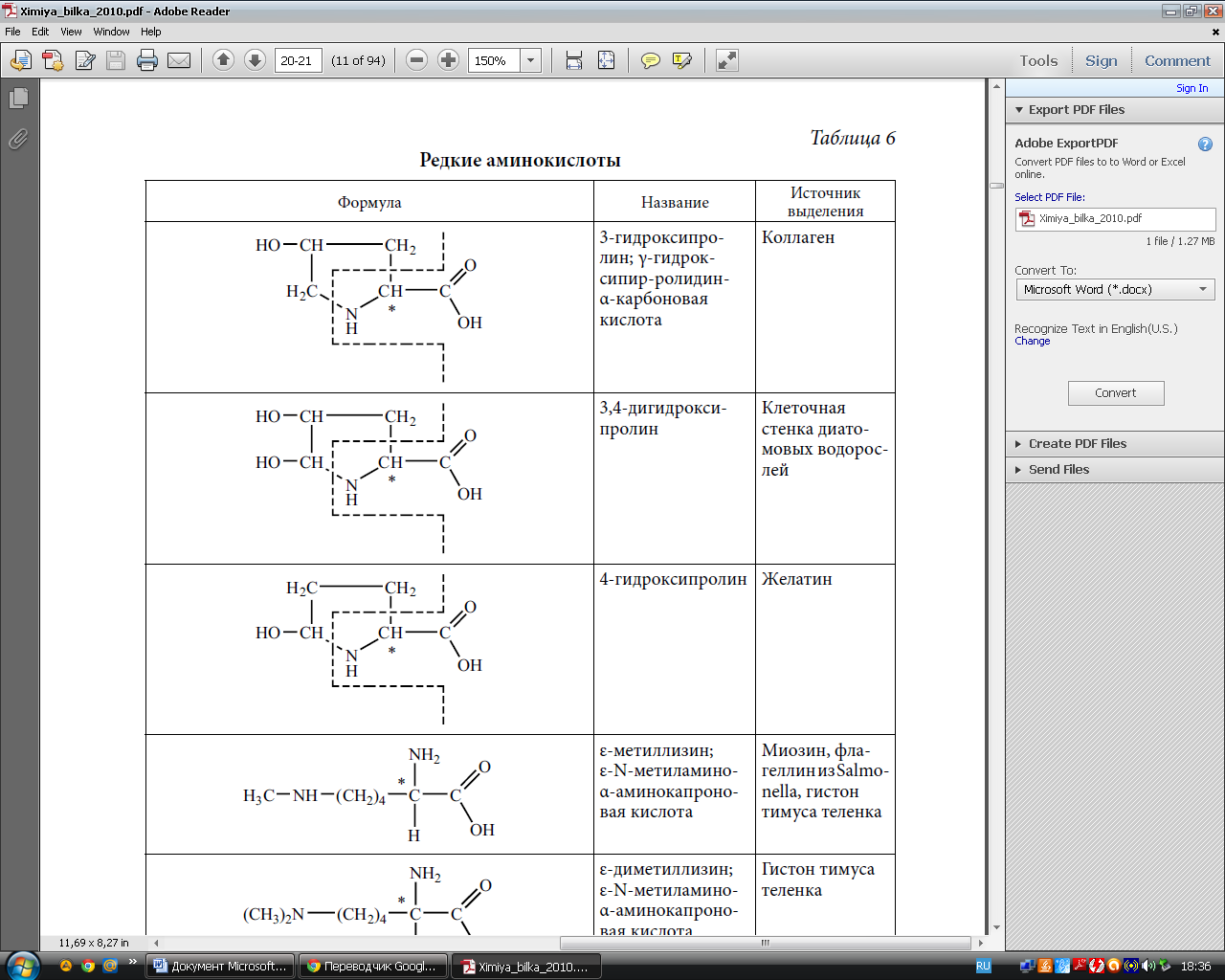 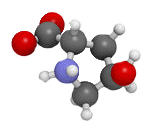 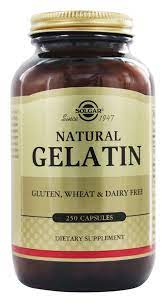 14
Джерело виділення – тироглобулін
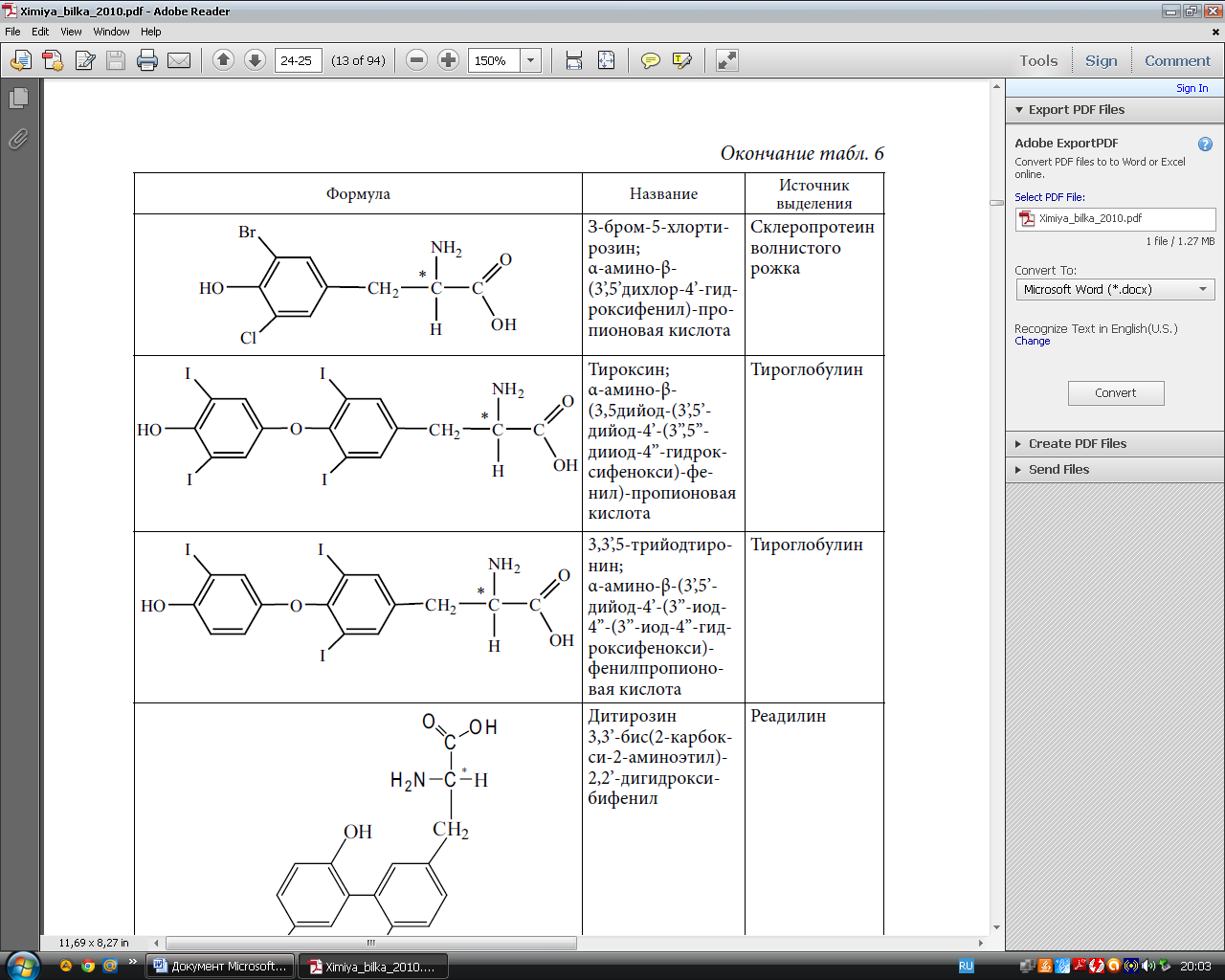 3-бромтирозин
α-аміно-β-(3’-бром-4’-гідроксифеніл)-пропіонова кислота
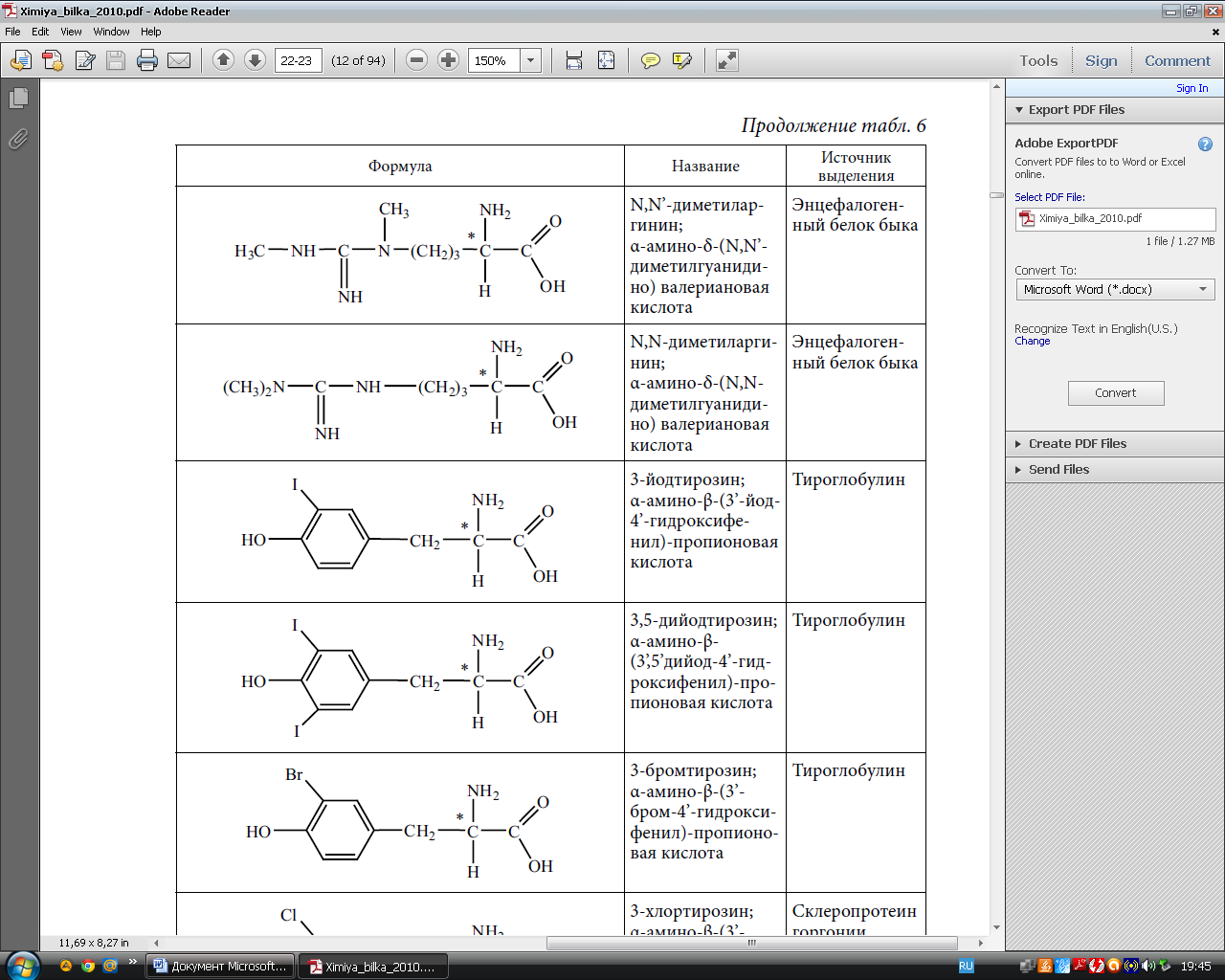 3,3’,5-трийодтиронін
α-аміно-β-(3’,5’-дийод-4’-(3’’-йод-4’’-(3’’-йод-4’’-гідроксифенокси)-фенілпропіонова кислота
15
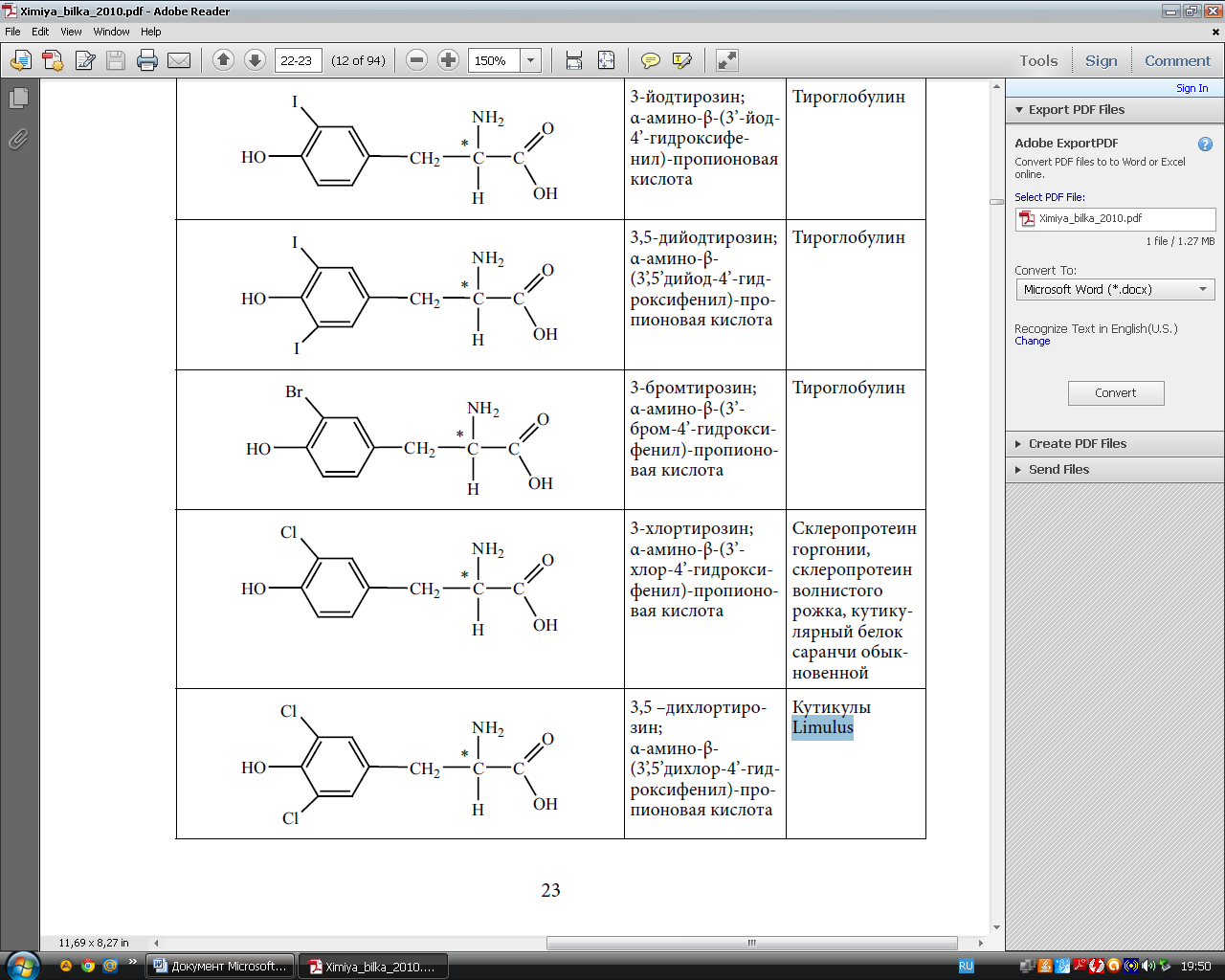 Джерело виділення – склеропротеїн горгонії, склеропротеїн волнистого ріжка, кутикулярний білок саранчі звичайної
Кутикули Limulus
3,5-дихлортирозин
α-аміно-β-(3’,5’-дихлор-4’-гідроксифеніл)-пропіонова кислота
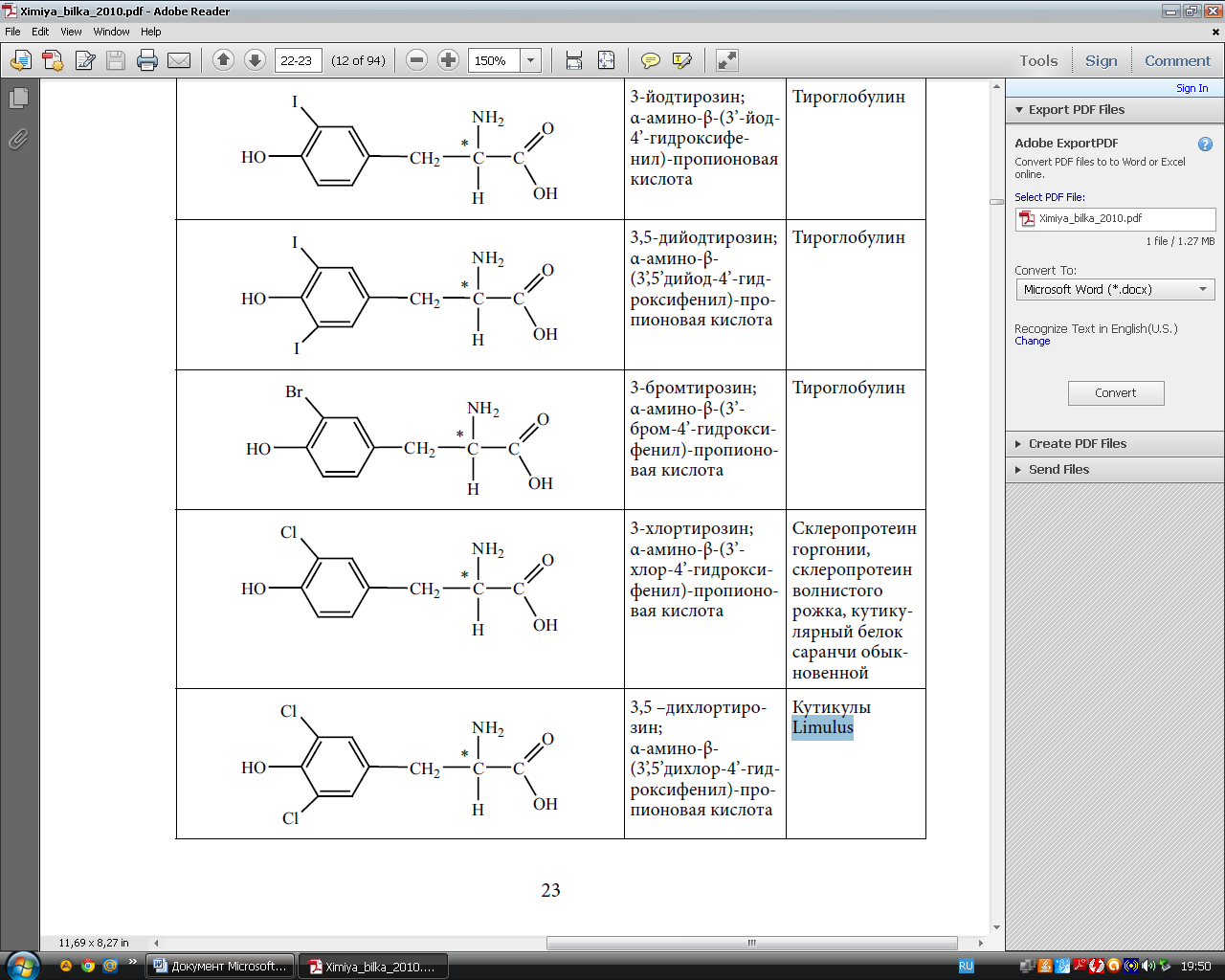 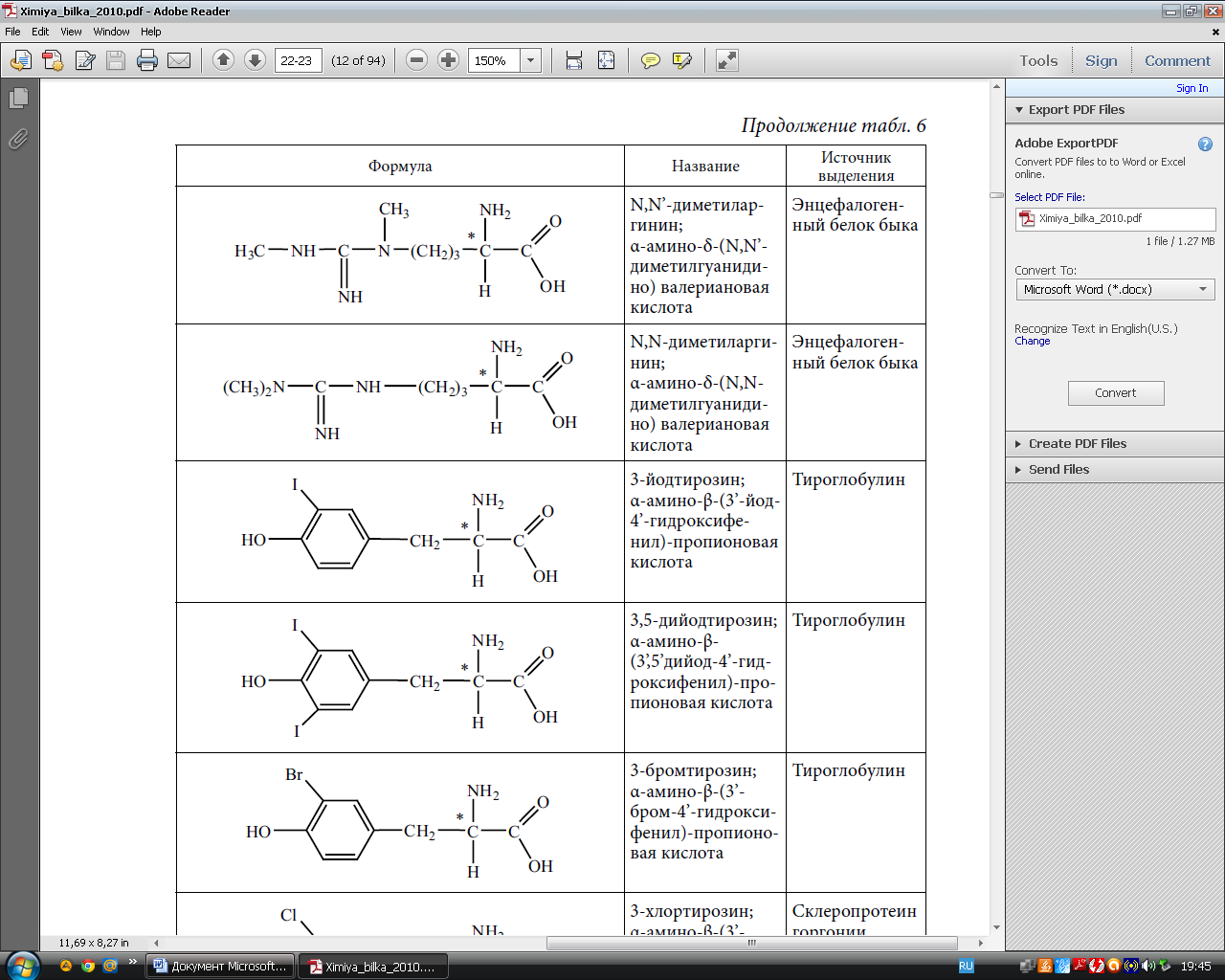 3-хлортирозин
α-аміно-β-(3’-хлор-4’-гідроксифеніл)-пропіонова кислота
N,N-диметиларгінін
α-аміно-β-(N,N-диметилгуанідино)-валеріанова кислота
Джерело виділення - енцифалогенний білок бика
16
Позначення амінокислот, оптична ізомерія амінокислот
Три основних способи скороченого позначення протеїногенних амінокислот
17
Всі протеїногенні амінокислоти, крім гліцину, оптично активні та мають як мінімум один хіральний центр,тобто амінокислоти належать до L-ряду.
Належність амінокислот до L-ряду або D-ряду визначається за розташуванням функціональних груп у хіральному атомі Карбону, що несе аміногрупу, в порівнянні з гліцериновим альдегідом:
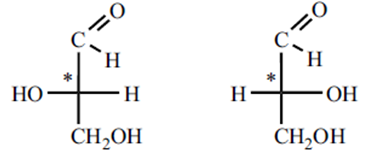 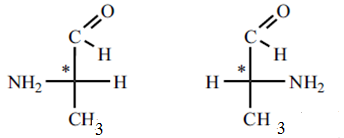 L-гліцериновий альдегід
D-гліцериновий  альдегід
D-аланін
L-аланін
18
Класифікація протеїногенних амінокислот
Типи класифікації амінокислот
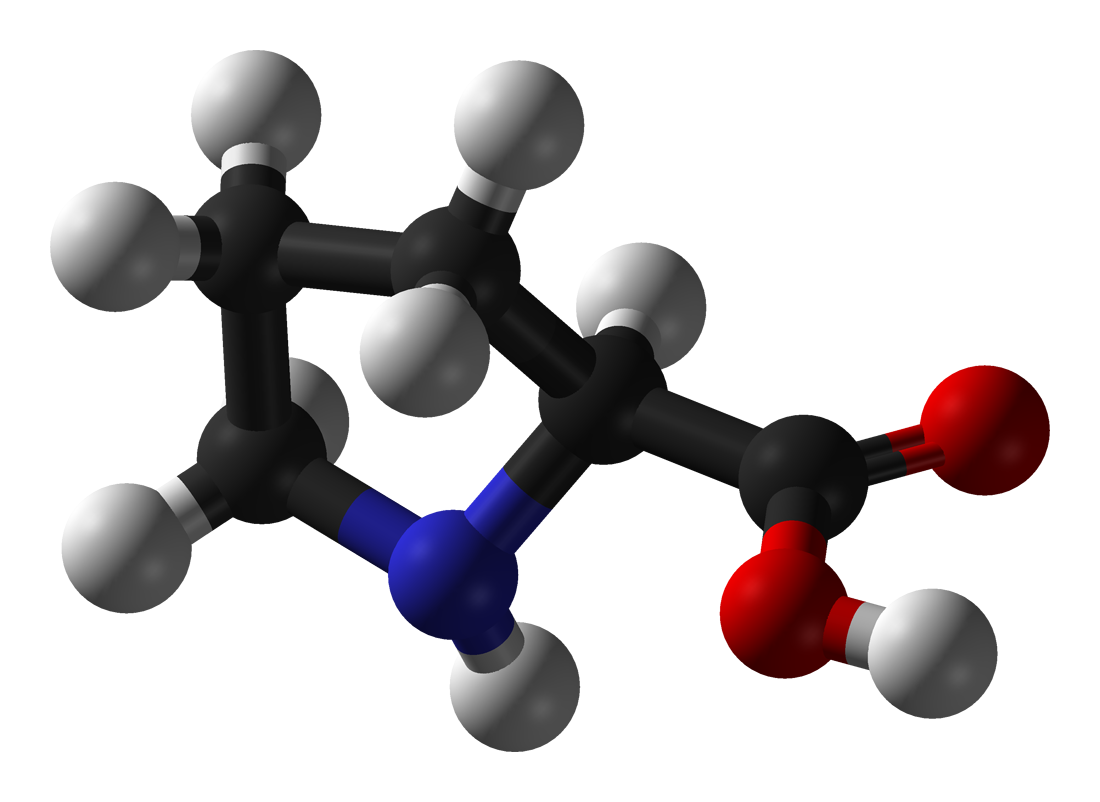 Біологічна: 
незамінні, напівзамінні, замінні амінокислоти
Структурна
за будовою бічного радикалу 
(всі протеїногенні амінокислоти розглянуті як похідні найпростішої амінокислоти – гліцину);
за ступенем незамінності амінокислот для організму
Електрохімічна
амінокислоти, поділяються на 3-и групи за кислотно-основними властивостями радикала: кислі, основні, нейтральні
19
3. Отримання α-амінокислот: методи
Хімічні
Біологічні ‒ мікробіологічний синтез
ціангідриновий синтез 
(реакція Зелінського − Стаднікова)
(у процесі ферментації безпосередньо синтезуються L-амінокислоти (наприклад, лізин); гідроліз природної білоквмісної тваринної та рослинної сировини
2) прямий амоноліз α-галогенокарбонових кислот
3) реакція Міхаєля
4) реакція алкілування метилнітроацетата алкілгалогенідами
5) пряме амінування одноосновних карбонових кислот через проміжне утворення α-літієвих солей
20
Хімічні методи отримання
1) Циангідриновий синтез (реакція Зелінського − Стаднікова):
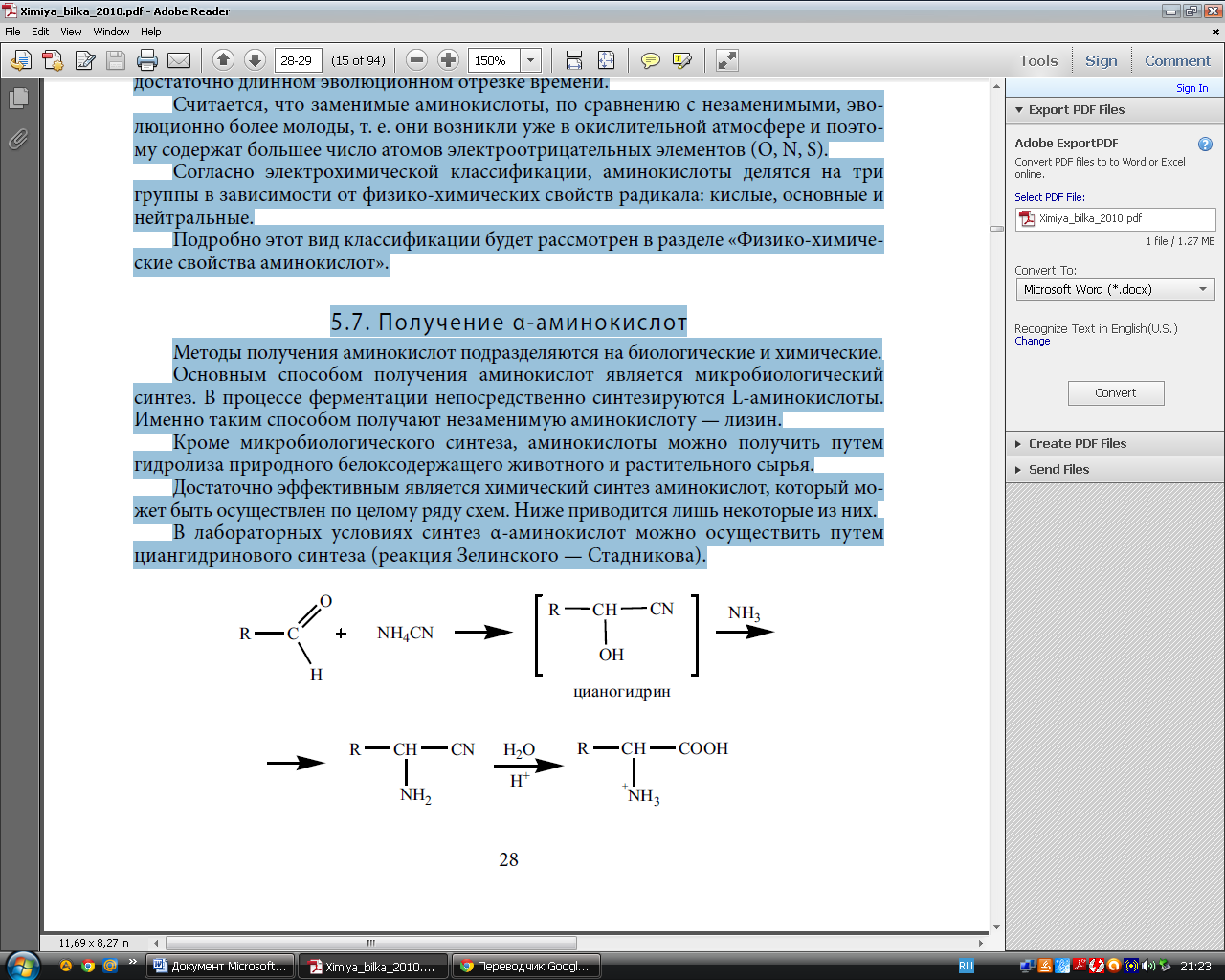 Цианогідрин
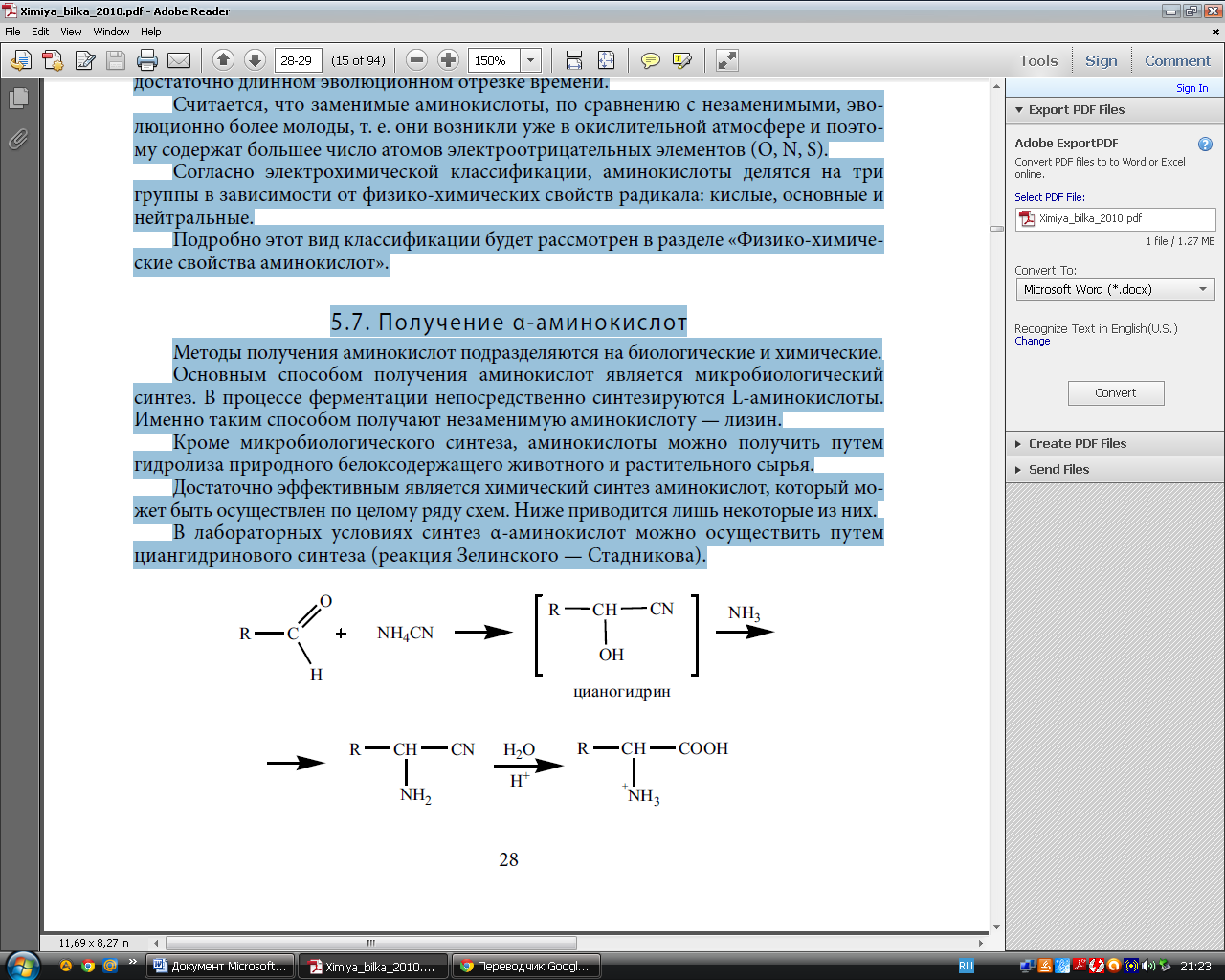 21
2) Прямий амоноліз α-галогенокарбонових кислот:
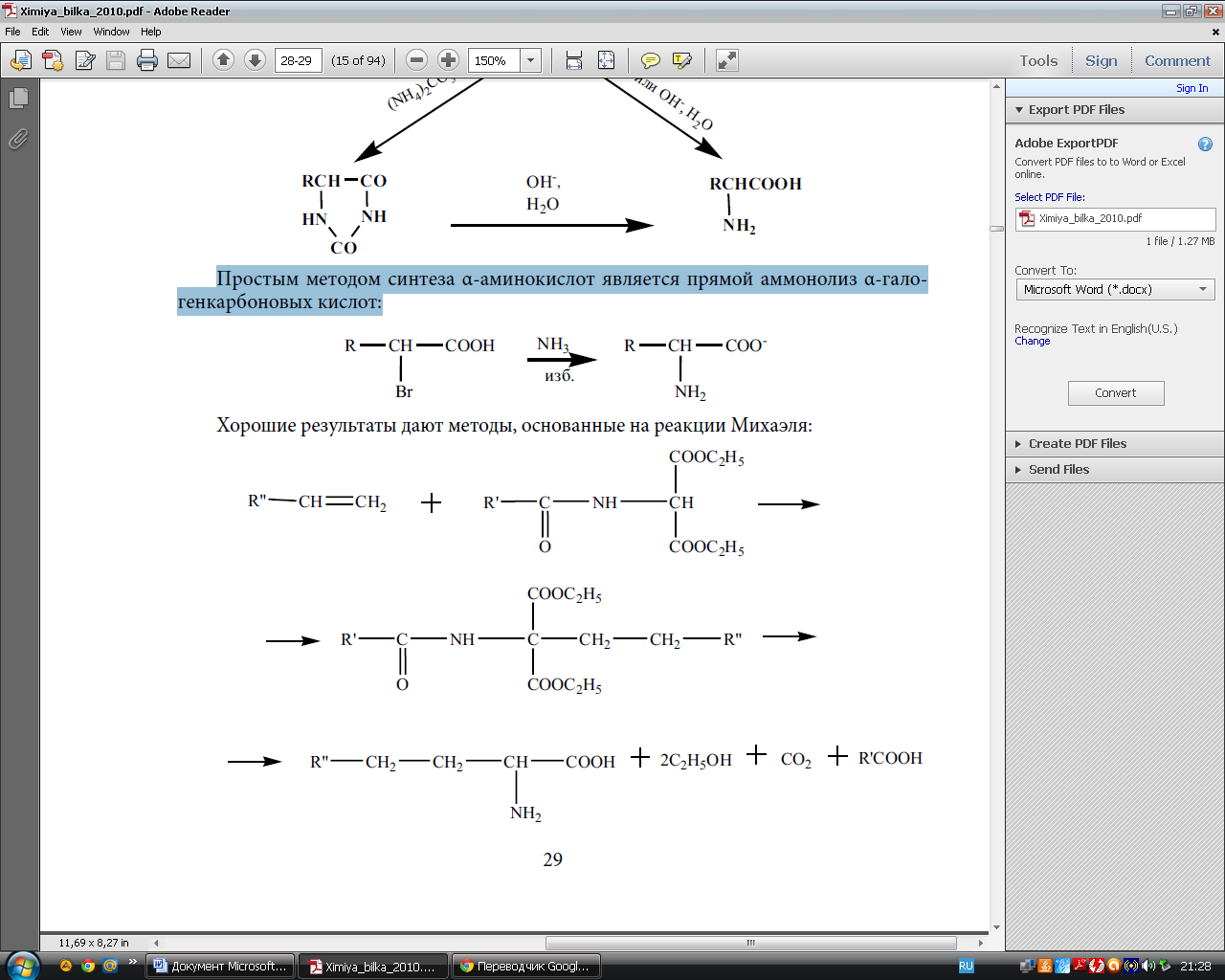 3) Пряме амінування одноосновних карбонових кислот через проміжне утворення α-літієвих солей:
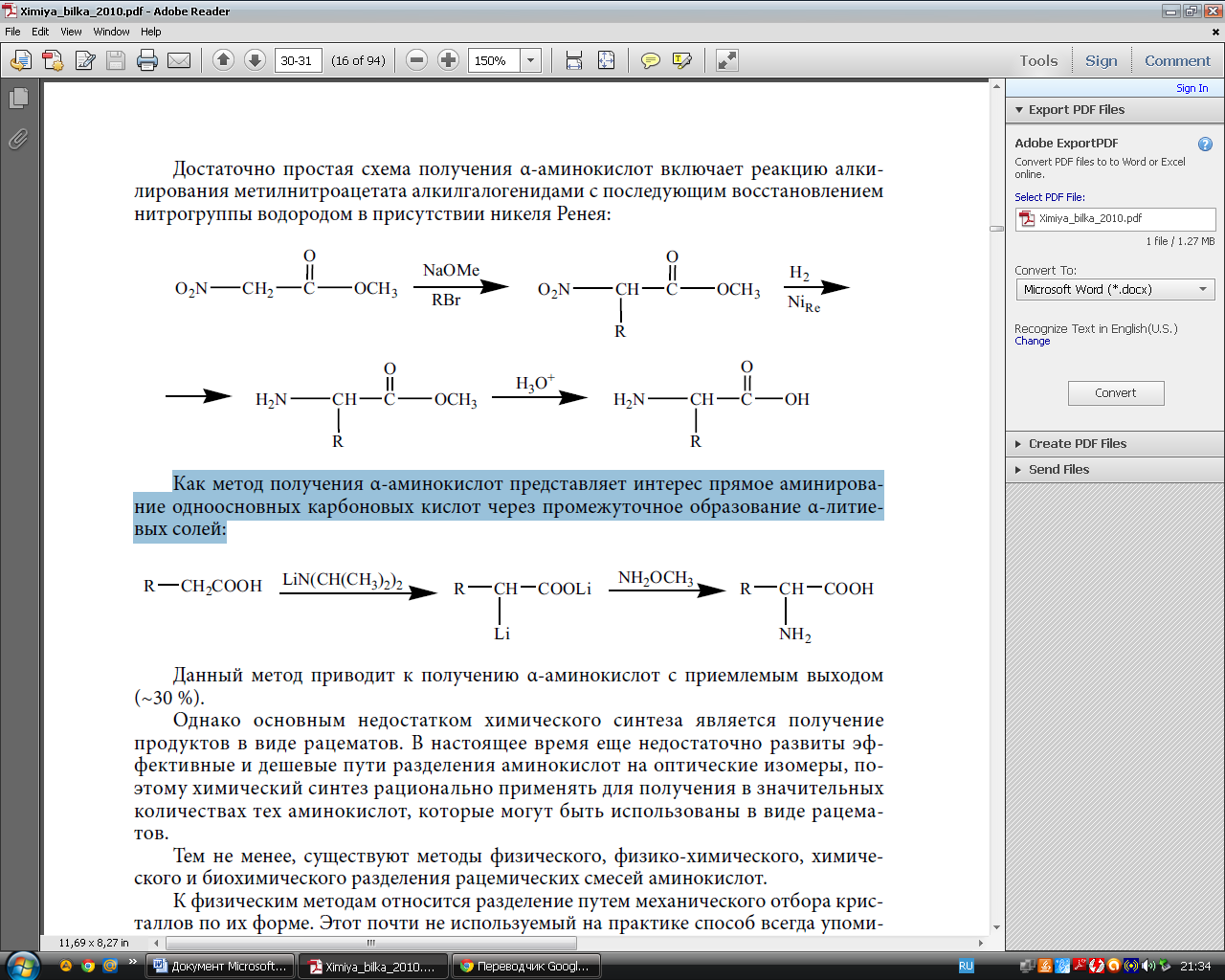 Даний метод призводить до отримання α-амінокислот з виходом ~ 30 %.
22
4) Реакція Міхаєля
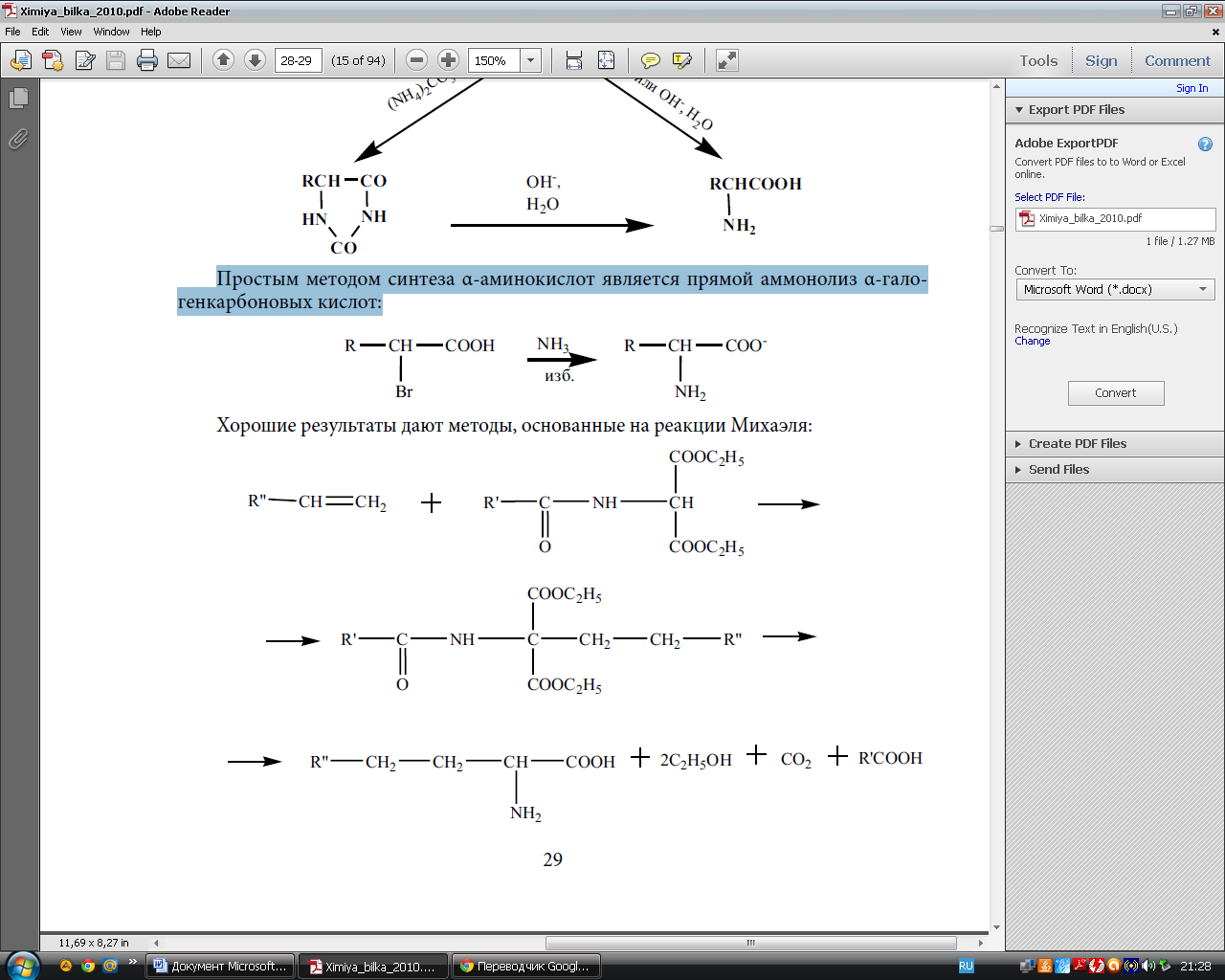 23
5) Реакція алкілування метилнітроацетата алкілгалогенідами з подальшим відновленням нітрогрупи воднем у присутності нікелю Ренея
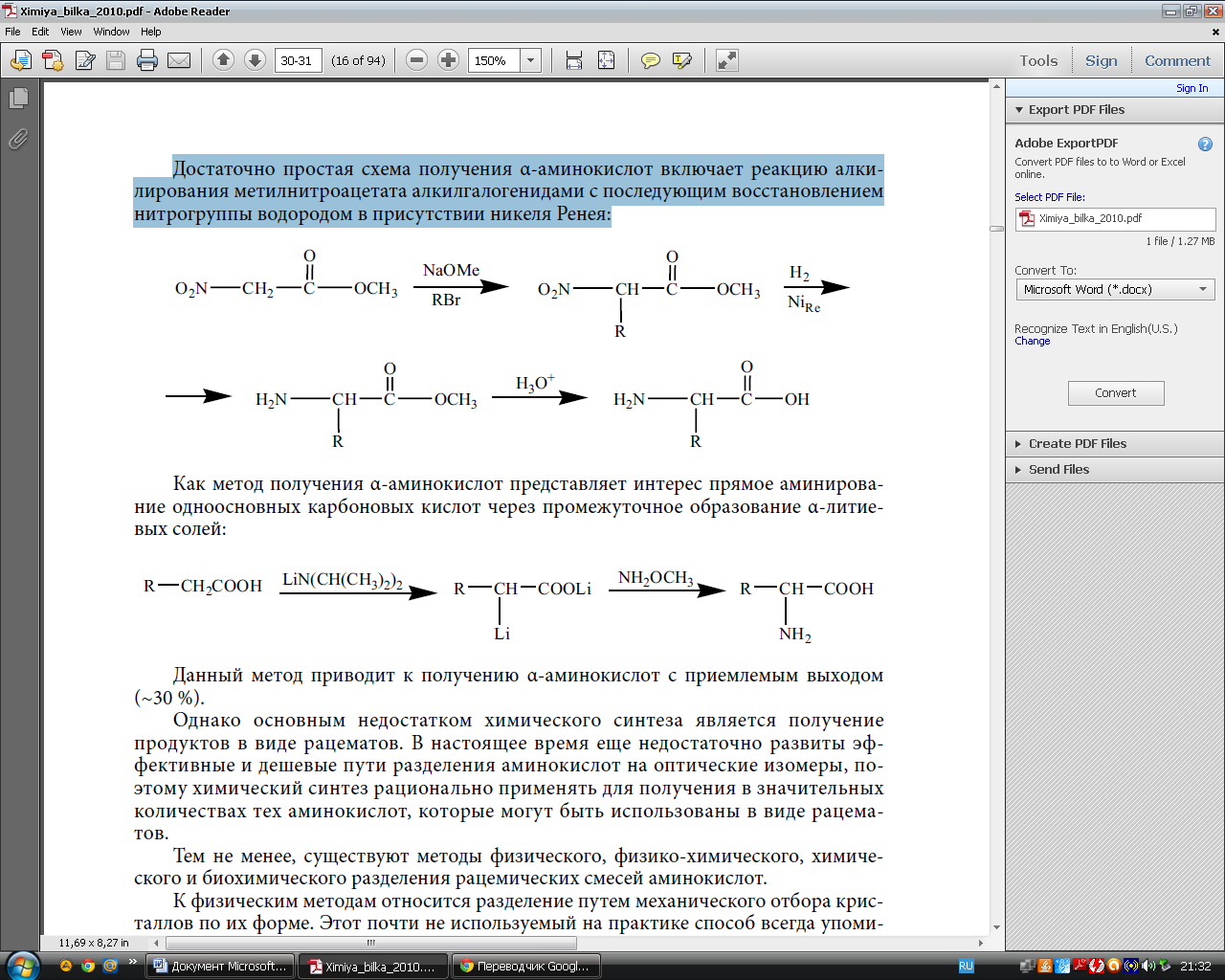 24
Методи поділу рацемічних сумішей амінокислот
Біохімічний
Хімічний
Фізичний
ферментативний спосіб розщеплення 
з використанням ферменту ацилази, що виділяється з нирок свині, 
здатного гідролізувати 
N-ацетил-L-α-амінокислоти
механічний відбір кристалів 
за їх формою
перехід енантіомерів 
в діастереомери
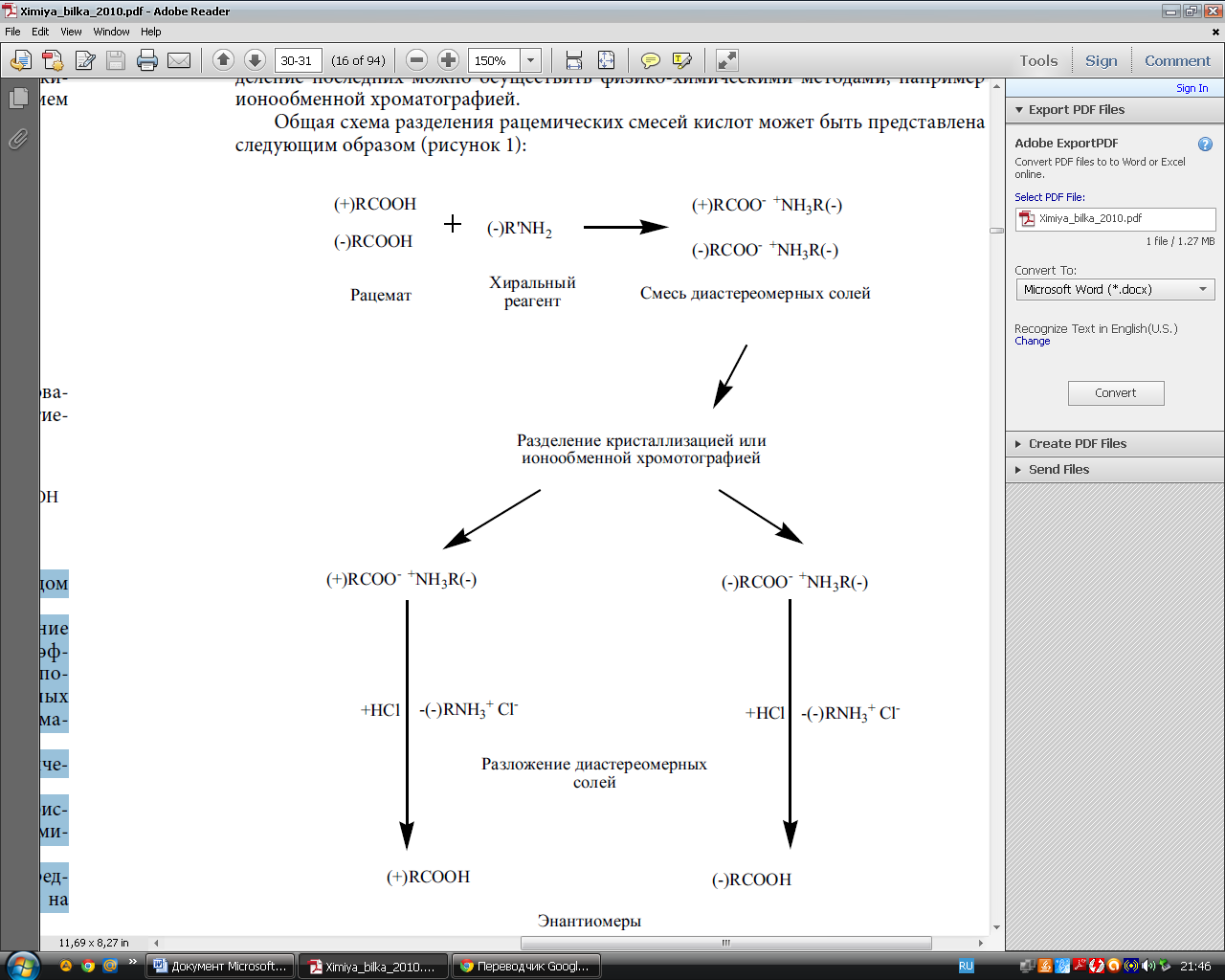 Загальна схема розділення 
рацемічних сумішей кислот
рацемат           хіральний реагент            суміш діастеріомерних солей
Фізико-хімічний
метод афінної хроматографії 
на оптично активних сорбентах
25
Енантіомери хімічні сполуки, що є дзеркальним відображенням один одного, 
що мають однакові фізичні та хімічні властивості, які обертають площину поляризованого променя світла на певний кут у взаємнопротилежних напрямках.

Діастеріомери − це стереоізомери, які не є дзеркальними відображенням 
та відрізняються за своїми фізичними та хімічними властивостями.
      
 Для здійснення хімічного розділення проводять реакцію енантіомерів з одним оптичним ізомером хірального реагенту.
       
Розділення діастереомерів можна здійснити фізико-хімічними методами
(наприклад іоно-обмінною хроматографією).
26
Загальна схема розділення рацемічних сумішей амінокислот
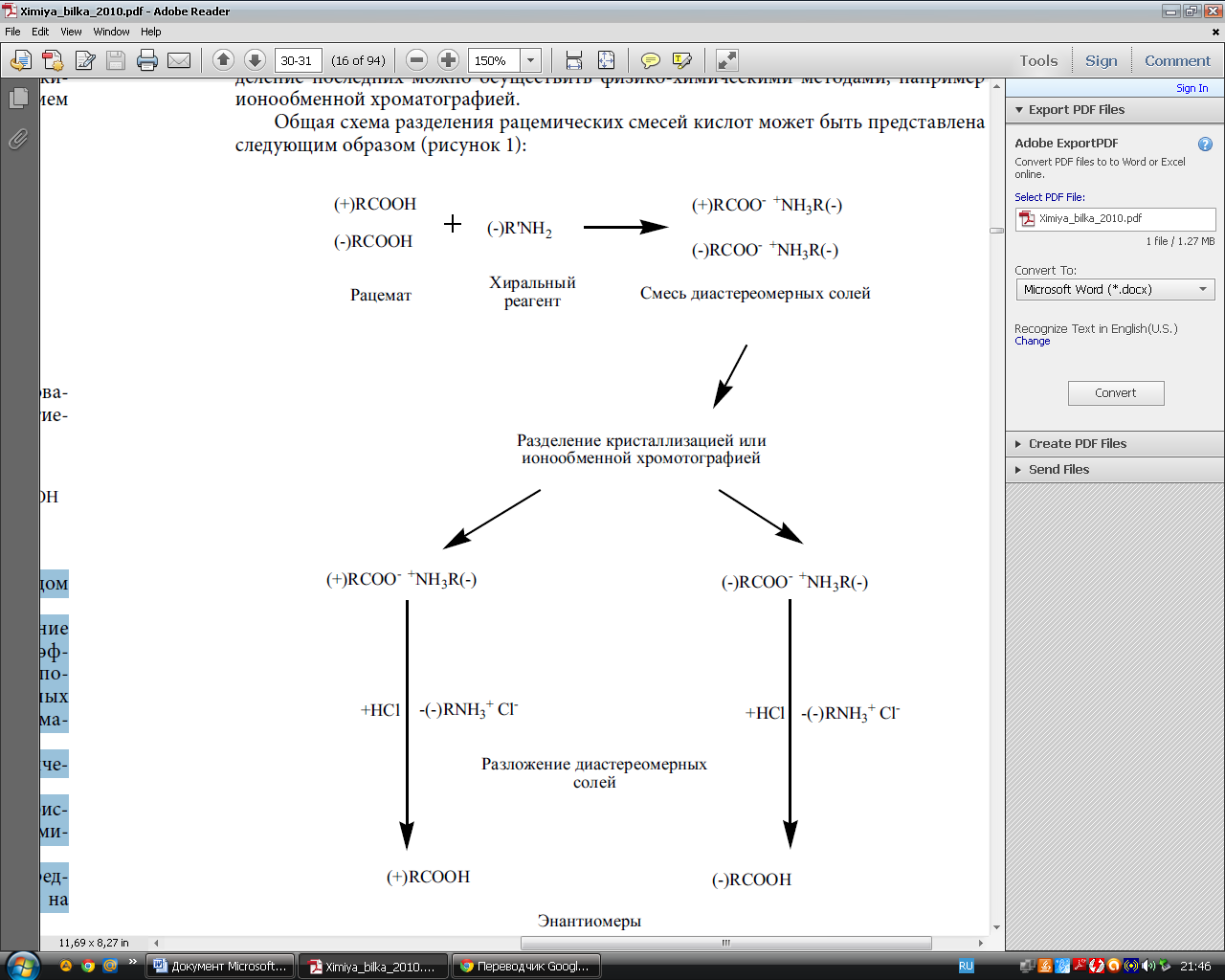 рацемат           хіральний реагент            суміш діастеріомерних солей
Розділення кристалізацією або іонообмінною хроматографією
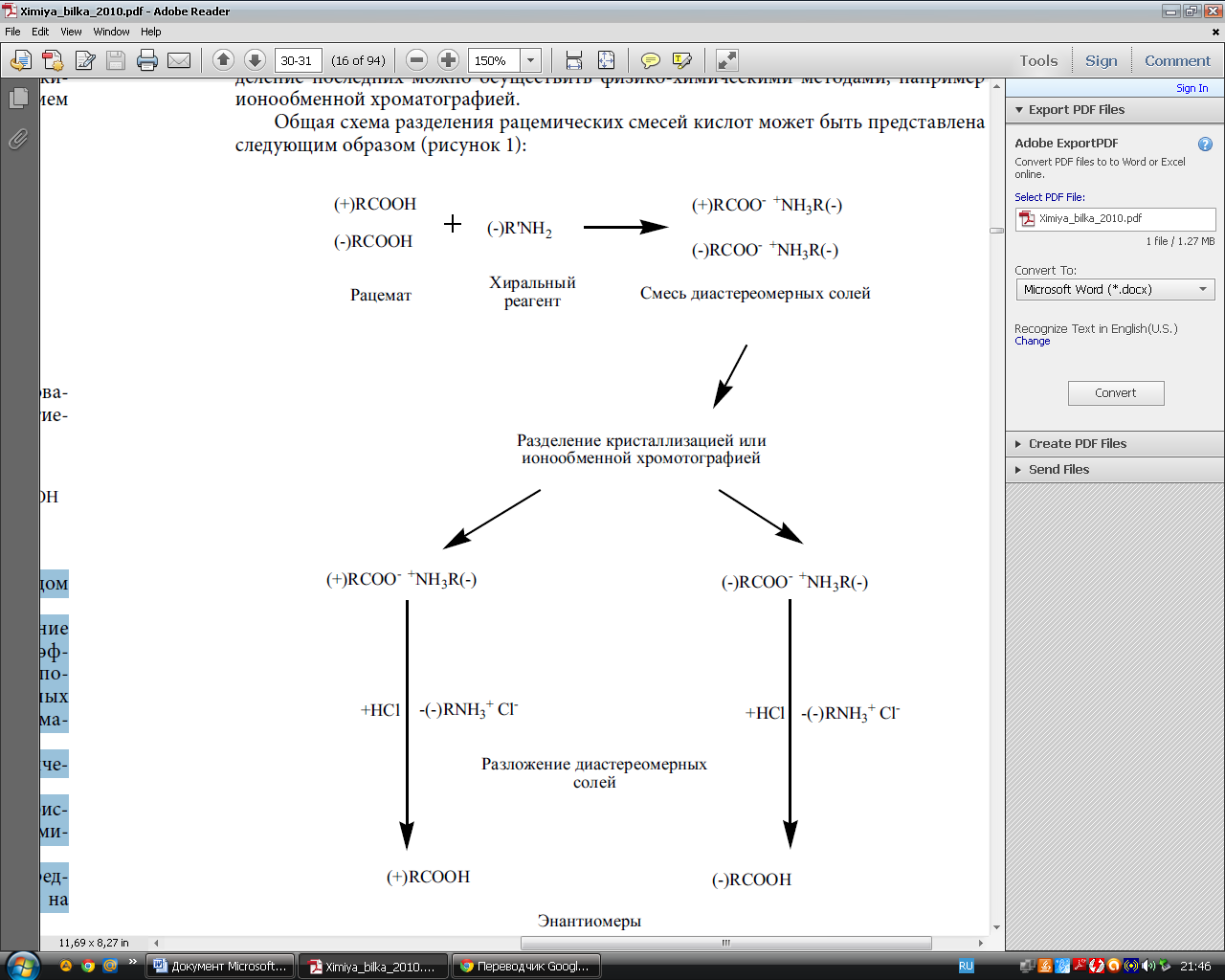 +HCl  -(-)RNH3+Cl-+HCl    -(-)RNH3+Cl-
Розділення діастеріомерних солей
(+) RCOOH                                                    (-) RCOOH
Енантіомери
27
Біохімічний метод поділу рацемічних сумішей амінокислот
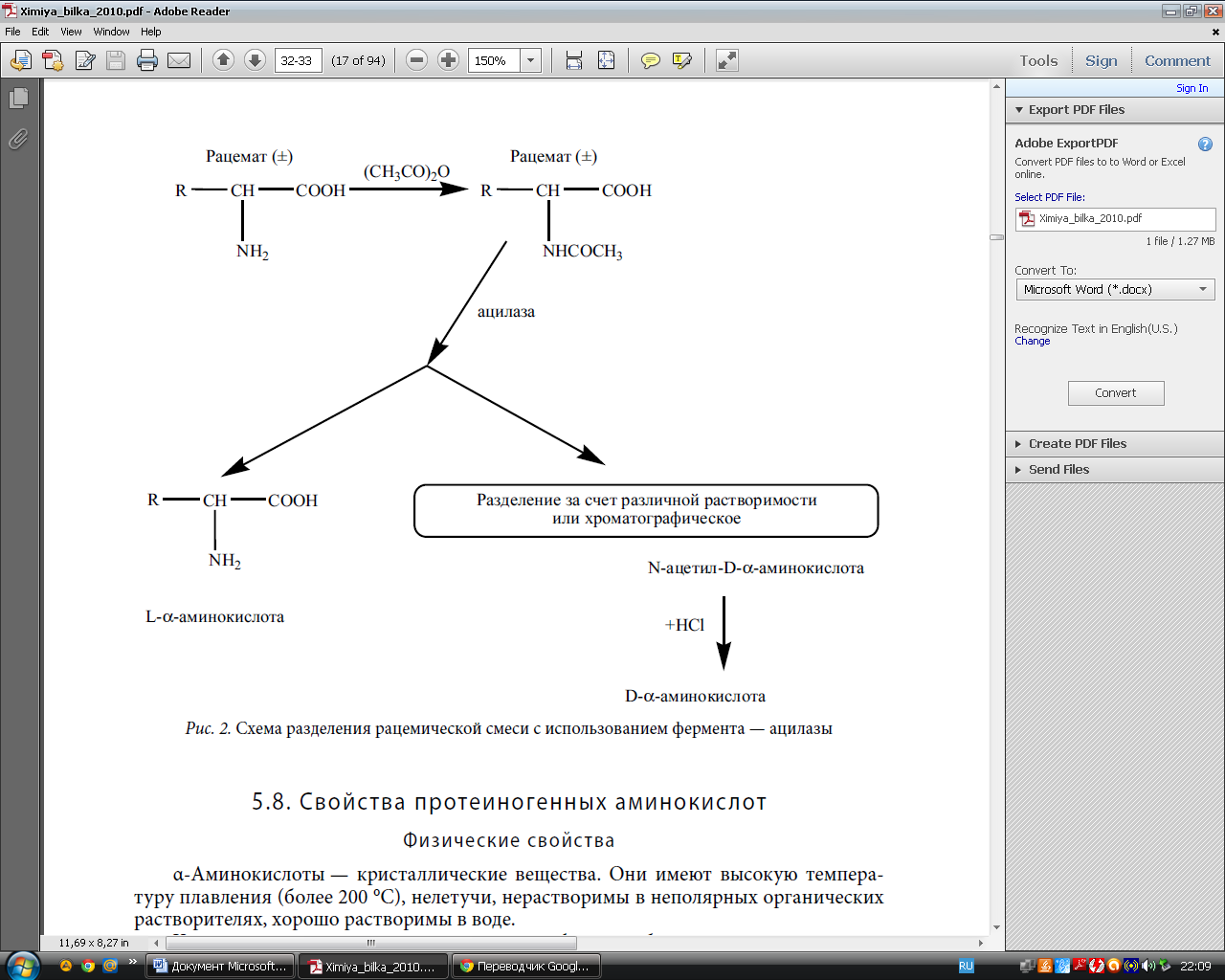 Розділення 
за рахунок розчинності 
або хроматографічно
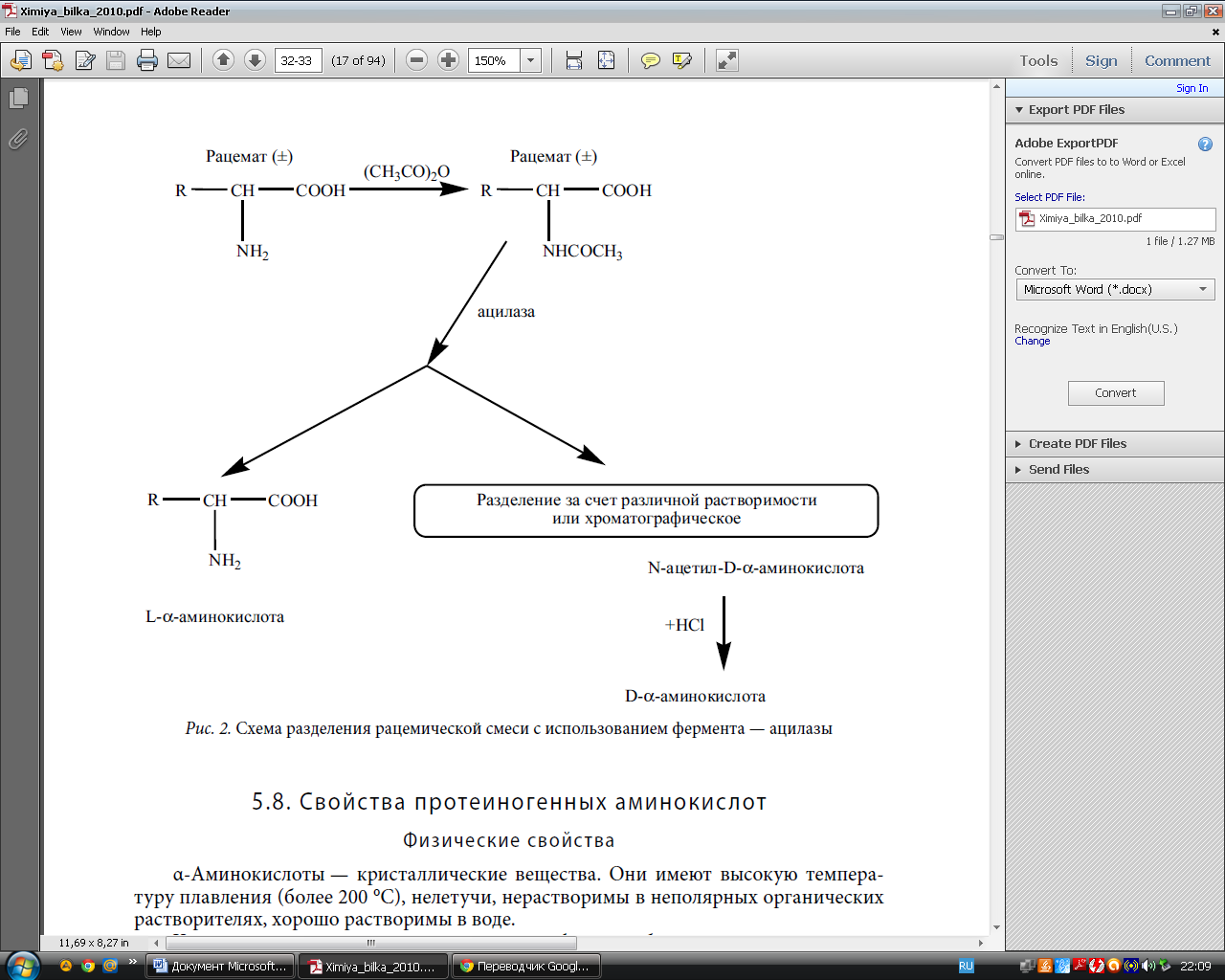 L-α-амінокислота 
                                                             D-α-амінокислота
+ HCl
N-ацетил-D-α-амінокислота
28
Фізичні та кислотно-основні властивості протеїногенних амінокислот
α-Амінокислоти − кристалічні речовини, що мають високу температуру плавлення (більше 200 0С), нелетучі, нерозчинні в неполярних органічних розчинниках, добре розчинні у воді, 
що забезпечує повноцінну всмоктуваність і транспорт амінокислот в організмі. 

L-Амінокислоти мають солодкий смак, D-амінокислоти не мають смаку або гіркі.
 
Кислотно-основні властивості амінокислот
Амінокислоти є амфотерними сполуками, що зумовлено наявністю в їх молекулі функціональних груп кислотного (-СООН) і основного (-NH2) характеру.
У водному розчині α-амінокислота існує у вигляді рівноважної суміші біполярного іона, 
катіонної або аніонної форми. 
Положення рівноваги в системі 
залежить від рН середовища.
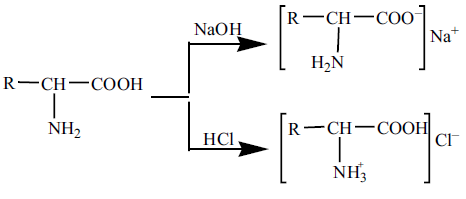 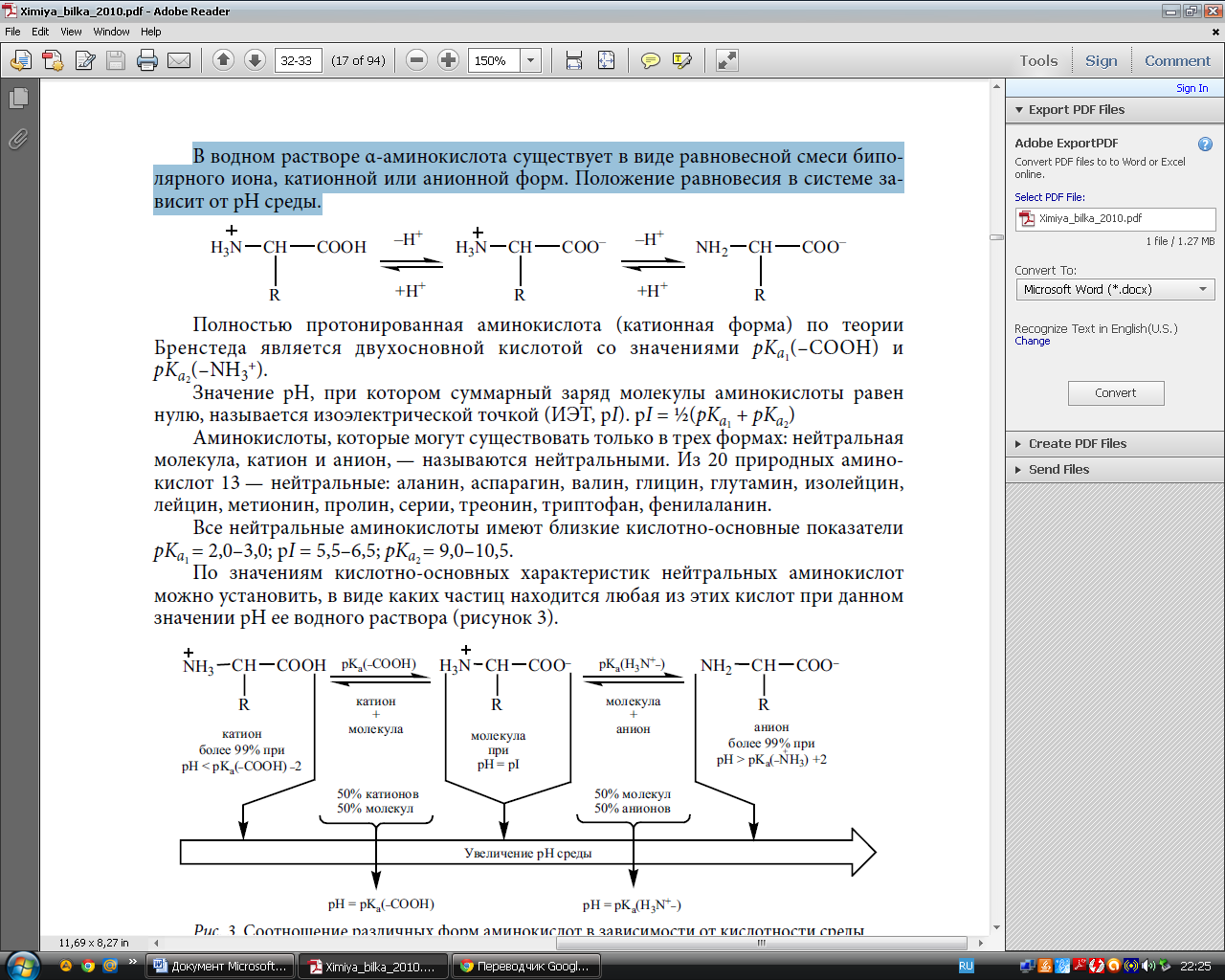 29
Значення рН, при якому сумарний заряд молекули амінокислоти дорівнює нулю, 
називається ізоелектричною точкою (ІЕТ, Рi). Рi= ½ (pKa1 + pKa2)

Амінокислоти, які можуть існувати тільки в трьох формах: нейтральна молекула, катіон і аніон, − називаються нейтральними.

З 20-и природних амінокислот 13 − нейтральні: аланін, аспарагін, валін, гліцин, глутамін, ізолейцин, лейцин, метіонін, пролін, серин, треонін, триптофан, фенілаланін.

За значеннями кислотно-основних характеристик нейтральних амінокислот можна встановити, 
у вигляді яких частинок знаходиться будь-яка з цих кислот при даному значенні рН її водного розчину.
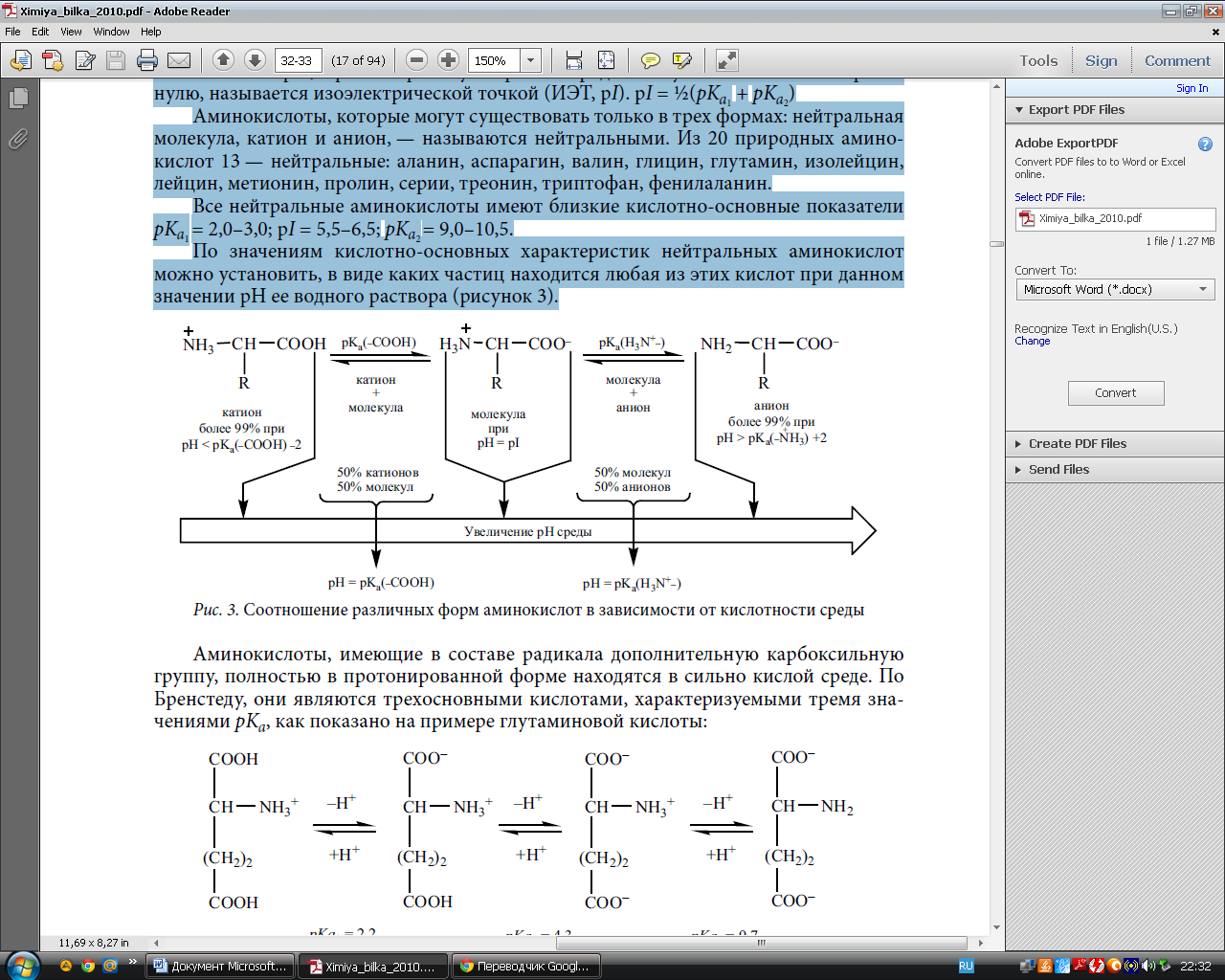 Співвідношення різних форм амінокислот 
в залежності від кислотності середовища
30
Амінокислоти, що мають у складі радикала додаткову карбоксильну групу, повністю в протонованій формі знаходяться в сильно-кислому середовищі. 

За Бренстедом, вони є трьохосновними кислотами, що характеризуються трьома значеннями рКа, 
(наприклад, глутамінова кислота):
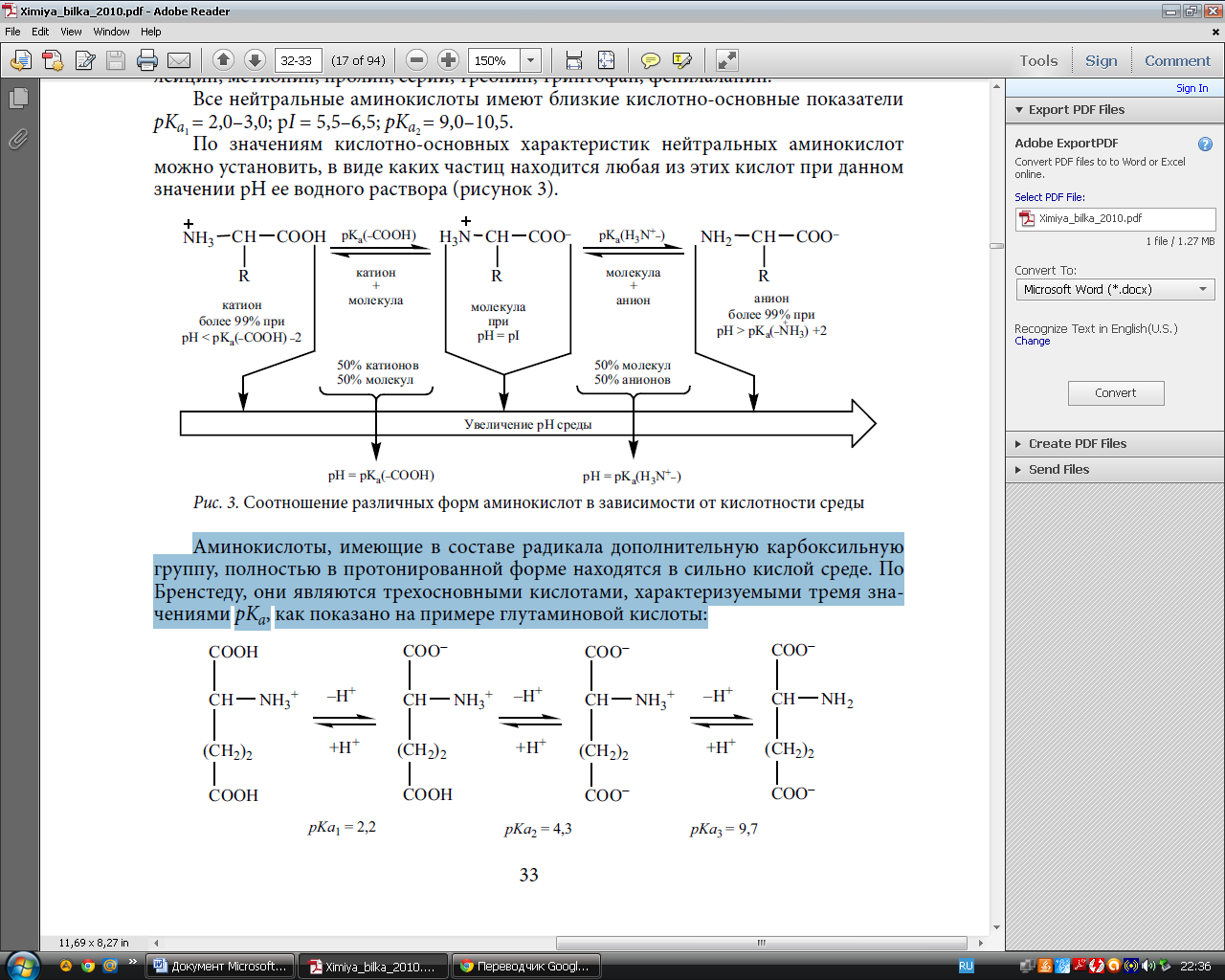 У кислих α-амінокислот ізоелектрична точка знаходиться при рН багато нижче 7 
(глутамінова кислота − PI = 3,22; аспарагінова − PI = 2,77).

У основних α-амінокислот ізоелектрична точка лежить в області рН вище 7.
(лізин, аргінін і гістидин).
31
Ізоелектрична точка − найважливіша фізико-хімічна характеристика амінокислот
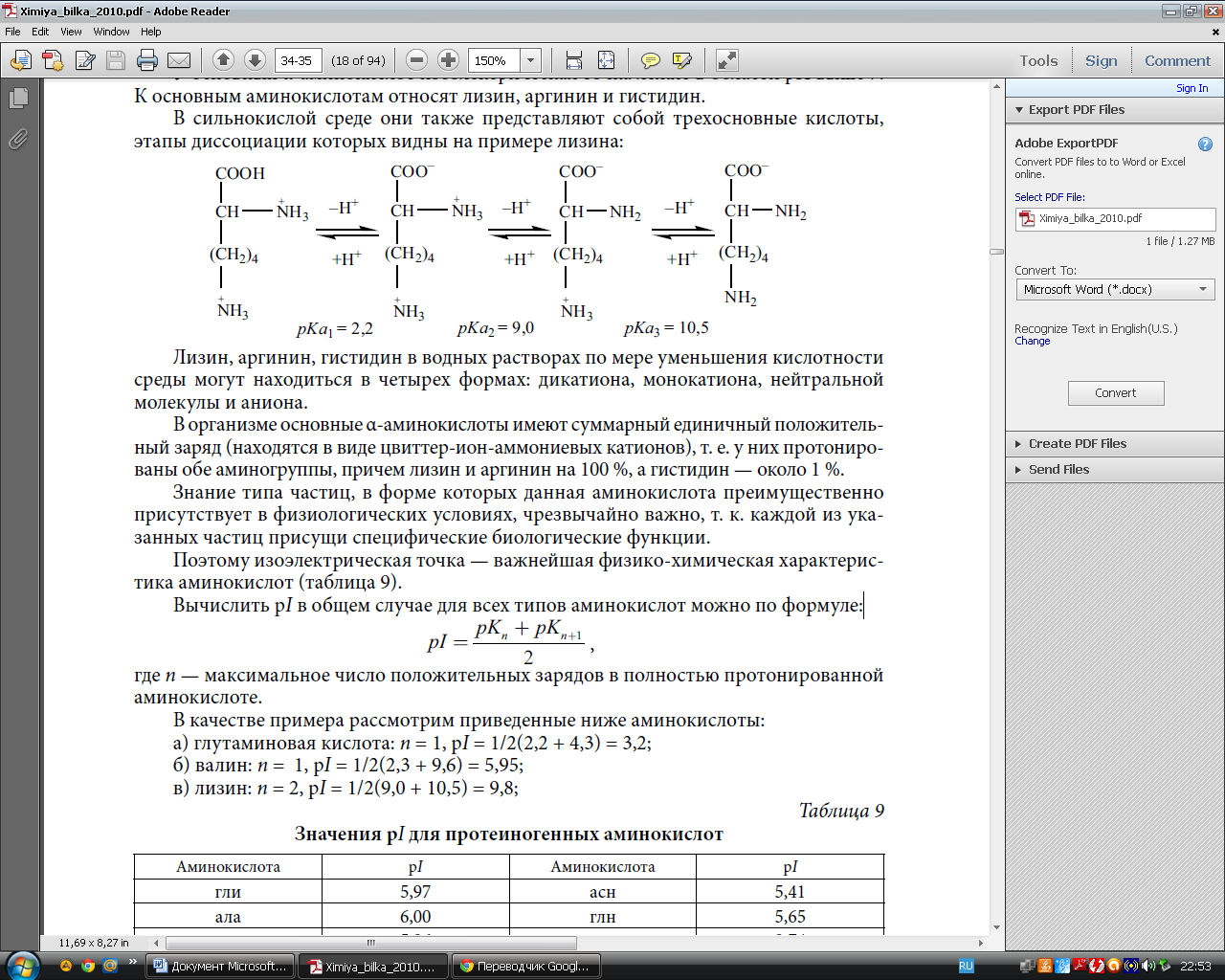 Значення PI для протеїногенних амінокислот
де: n ‒ максимальне число позитивних зарядів в повністю протонованій
амінокислоті.

Наприклад, ІЕТ для амінокислот дорівнює: 

а) валін: 
n = 1, Pi = 1/2 (2,3 + 9,6) = 5,96; 

б) глутамінова кислота: 
n = 1, Pi = 1/2 (2,2 + 4,3) = 3,22; 


в) лізин: 
n = 2, PI = 1/2 (9,0 + 10,5) = 9,74;
32
Своєрідність кислотно-основних властивостей амінокислот проявляється 
при вивченні цих властивостей методом потенціометричного титрування лугом. 

Для нейтральних амінокислот крива титрування має такий вигляд:
Крива титрування дозволяє встановити значення Pi, значення pKa1 і pKa2.

Значення pKa1 встановлюють за кривою титрування за величиною рН системи, 
що містить 0,5 екв. лугу, т.я. в цей момент 
в розчині знаходиться 50% катіонів 
та 50% молекул амінокислоти.

Значення pKa2 встановлюють також на основі кривої титрування, але за величиною рН системи, що містить 1,5 екв. лугу, т.я. в цей момент в розчині находиться 50% молекул 
та 50% аніонів амінокислоти.

В області значень рН = pKa1±0,5 і рН = pKa2±0,5 розчини амінокислот володіють 
буферними властивостями.
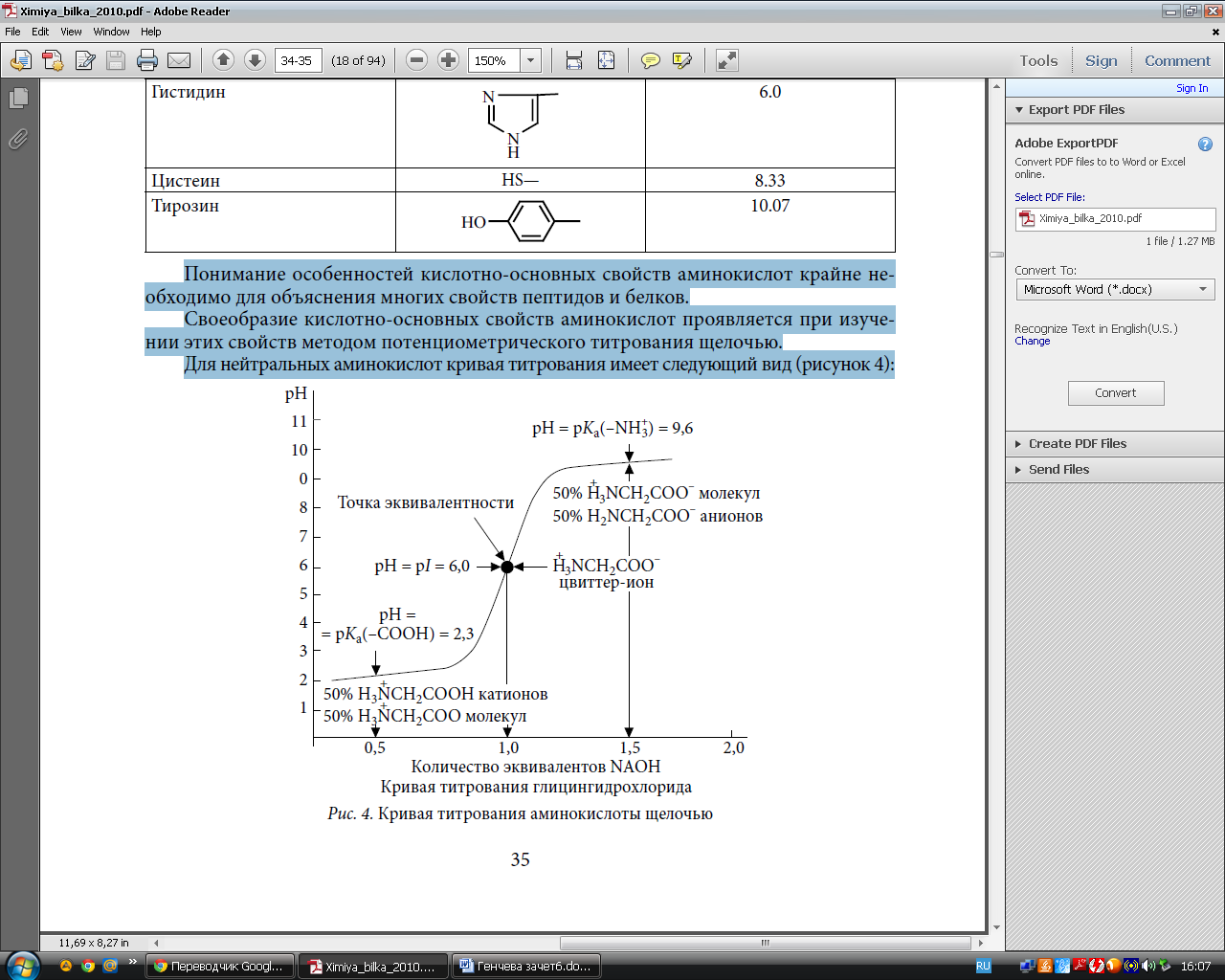 Кількість еквівалентів NaOH
Крива титрування гліцингідрохлориду
33
Хімічні властивості α-амінокислот, що зумовлені наявністю карбоксильної групи
1) Утворення солей, складних естерів та галогенангідридів відповідних амінокислот:
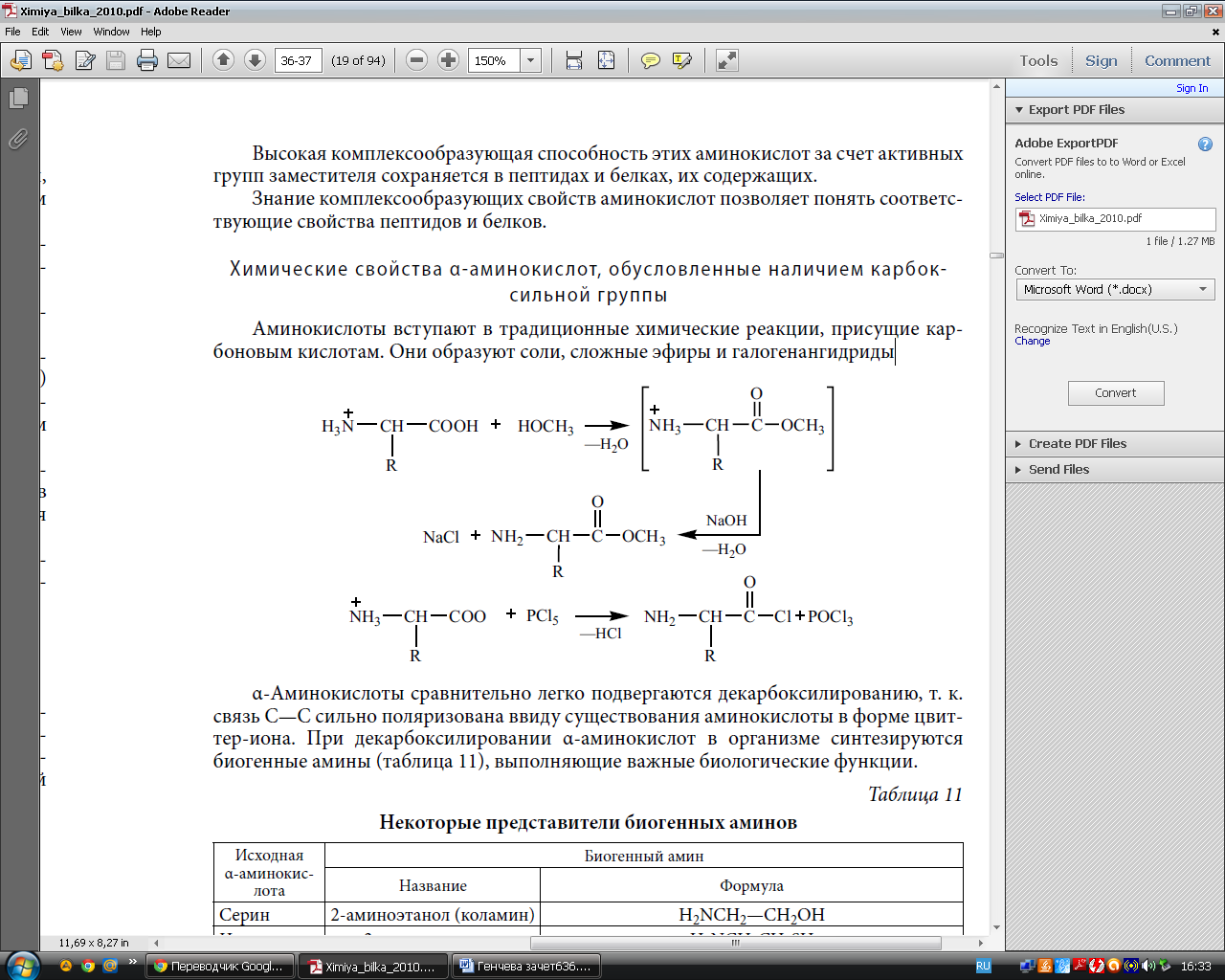 2) Декарбоксилювання α-амінокислот (зв’язок С-С сильно поляризований через існування амінокислоти у формі цвіттер-іона).
34
При декарбоксилюванні α-амінокислот в організмі синтезуються біогенні аміни, які виконують важливі біологічні функції:
Вихідна
α-амінокислота
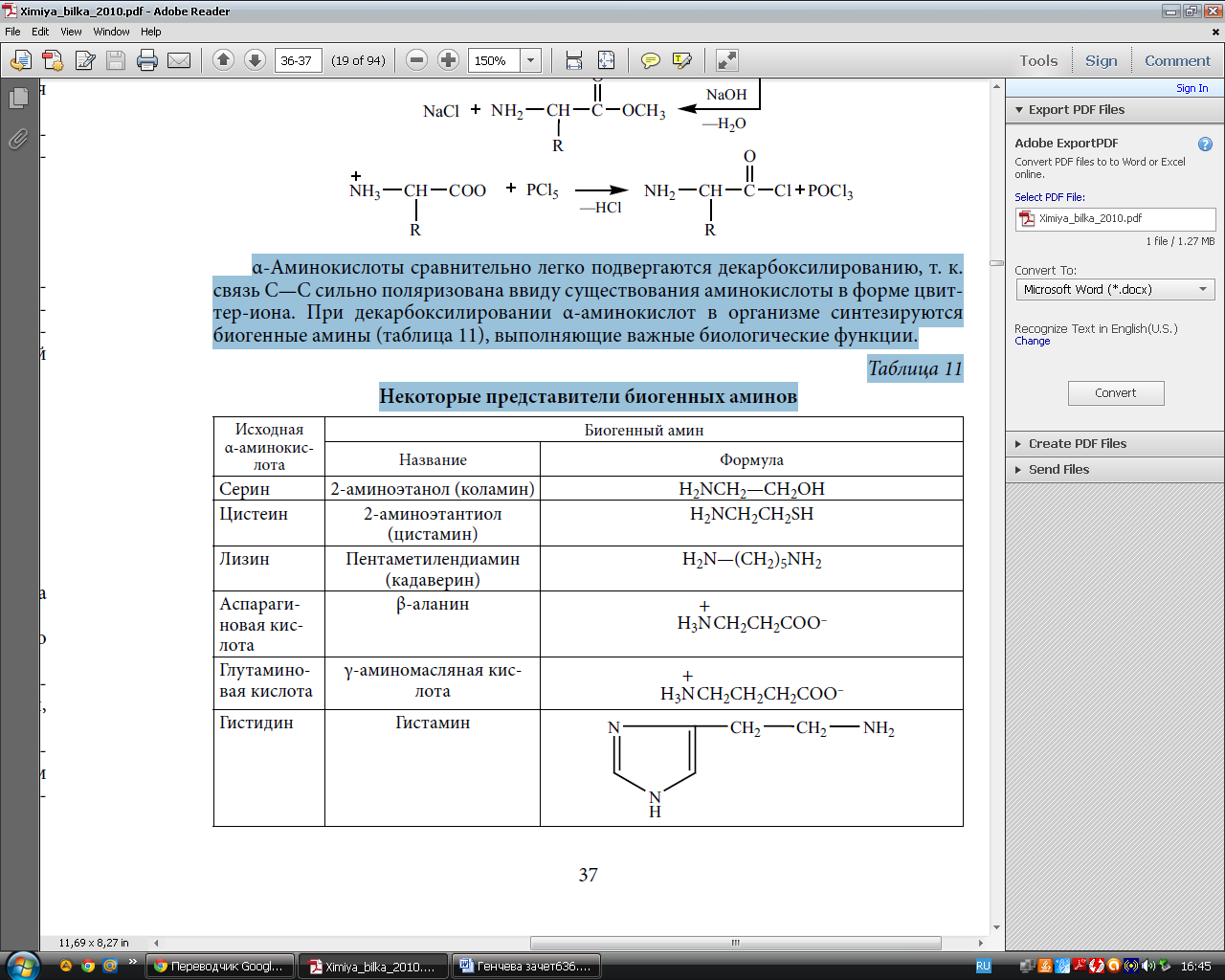 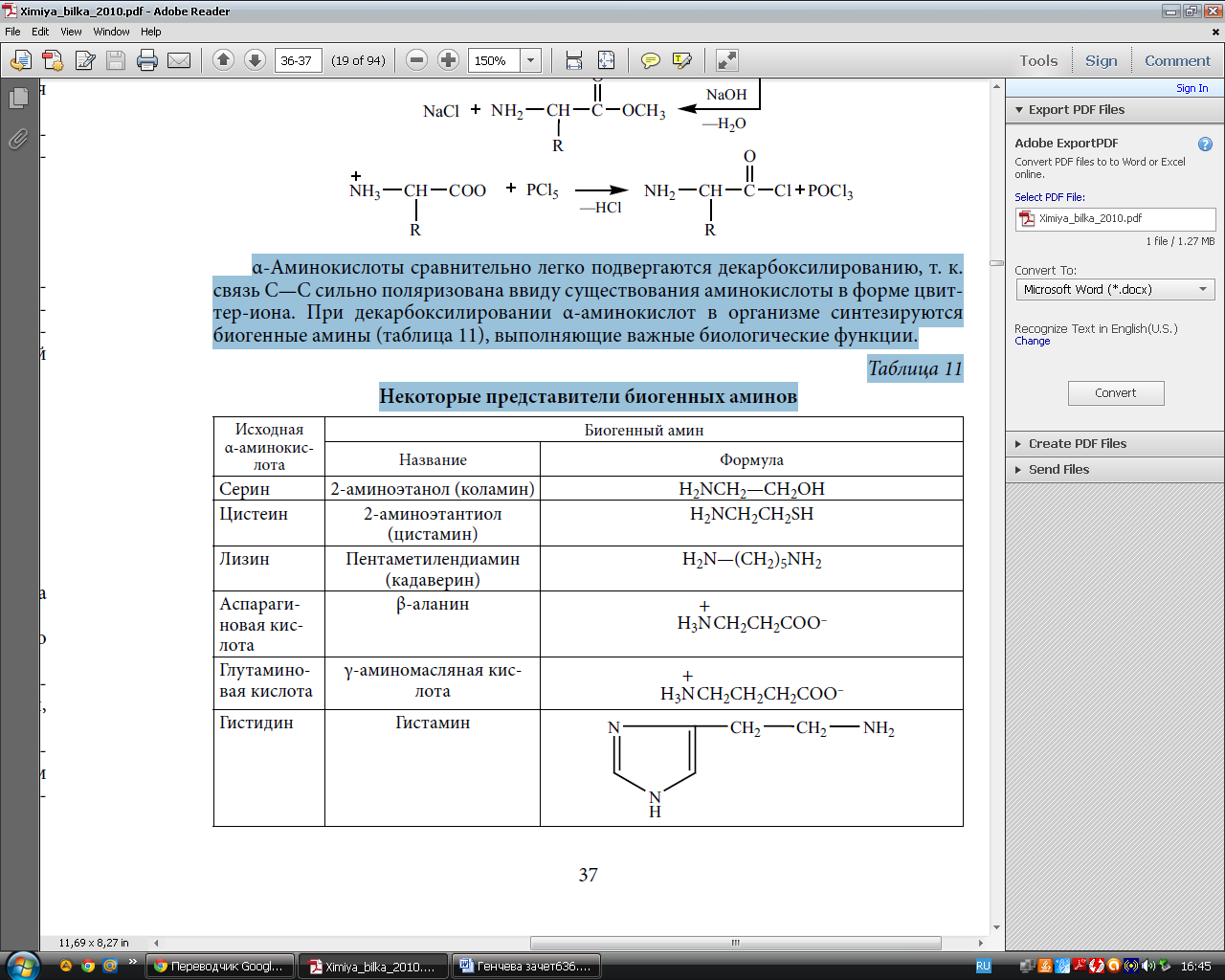 Біогенний амін
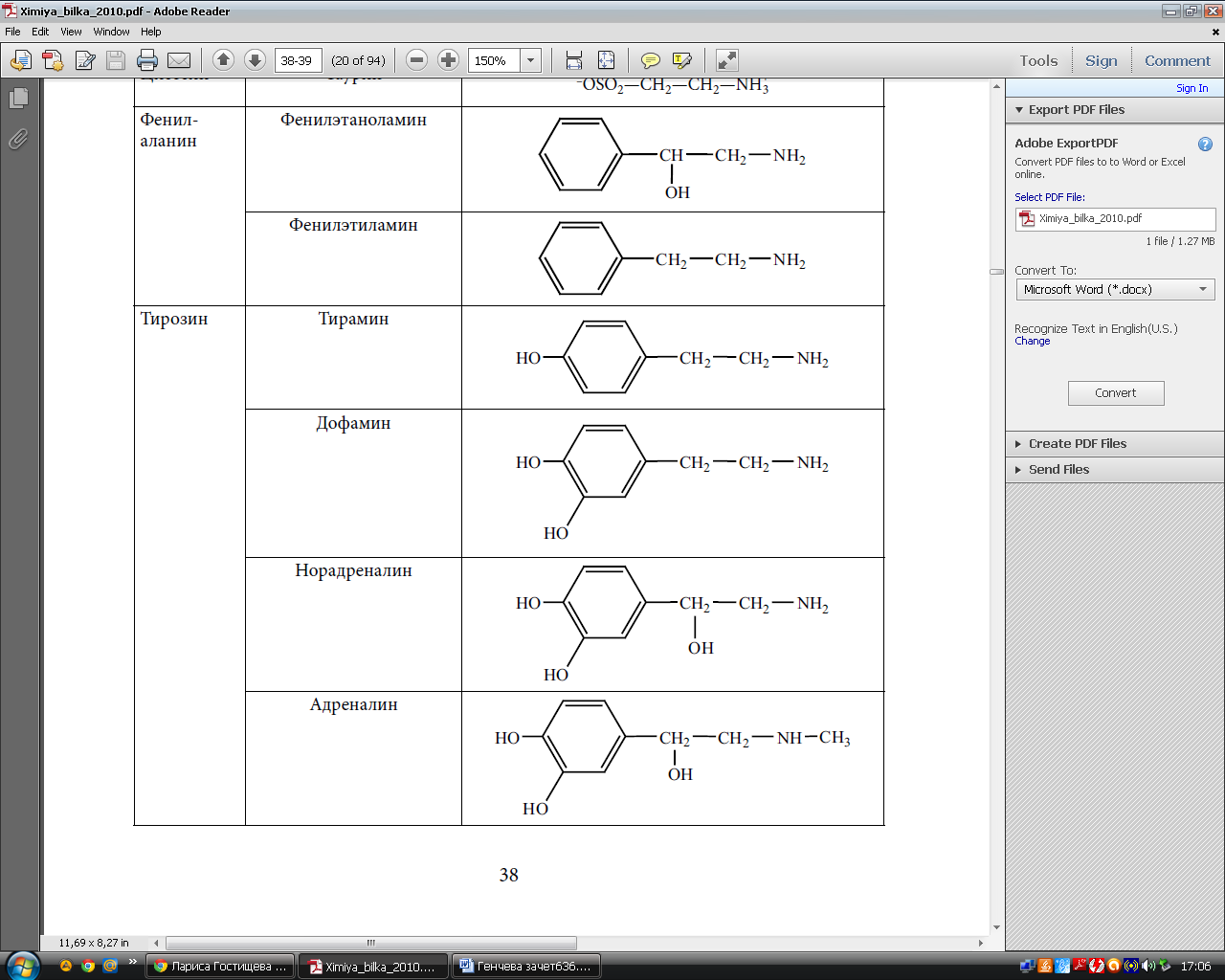 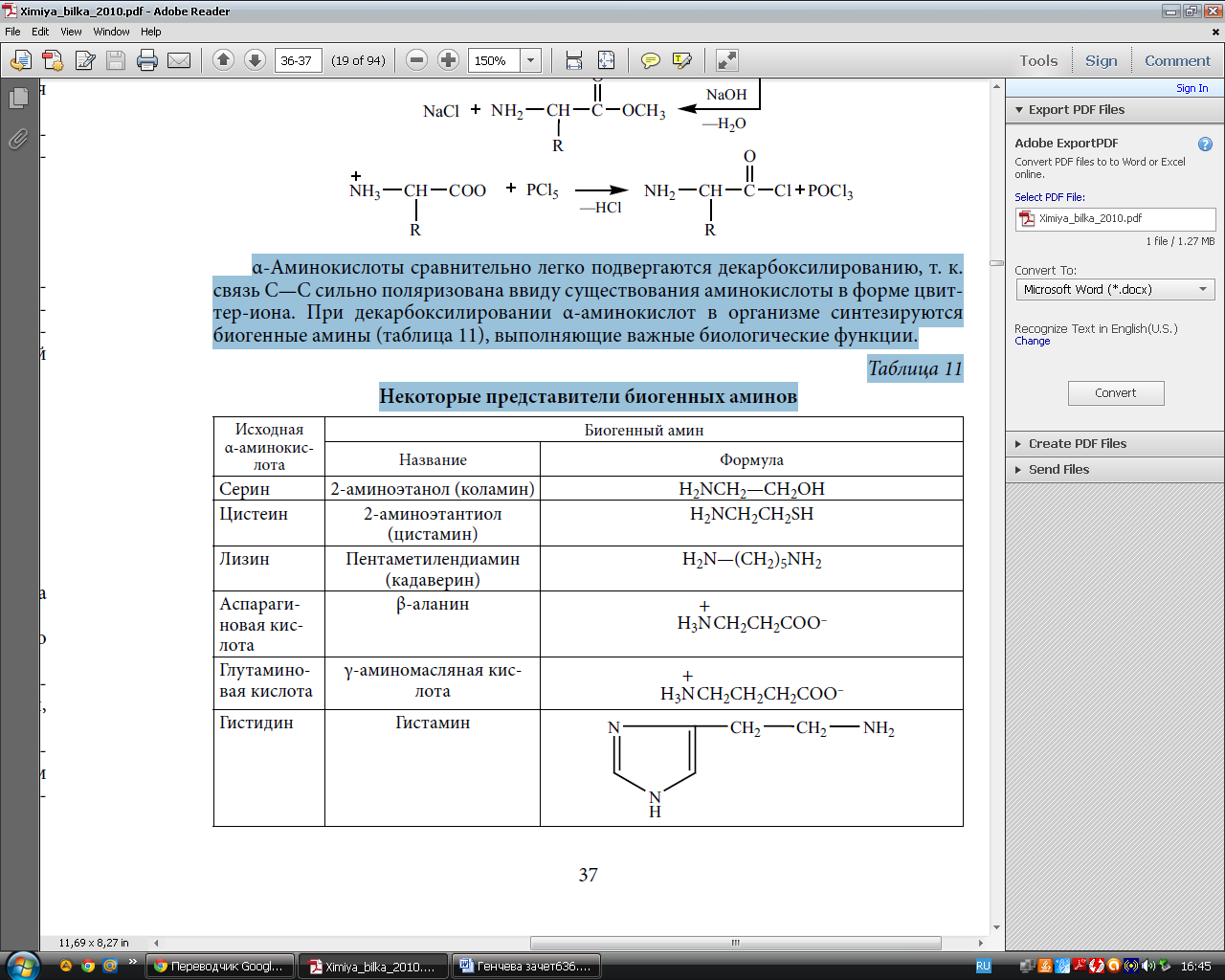 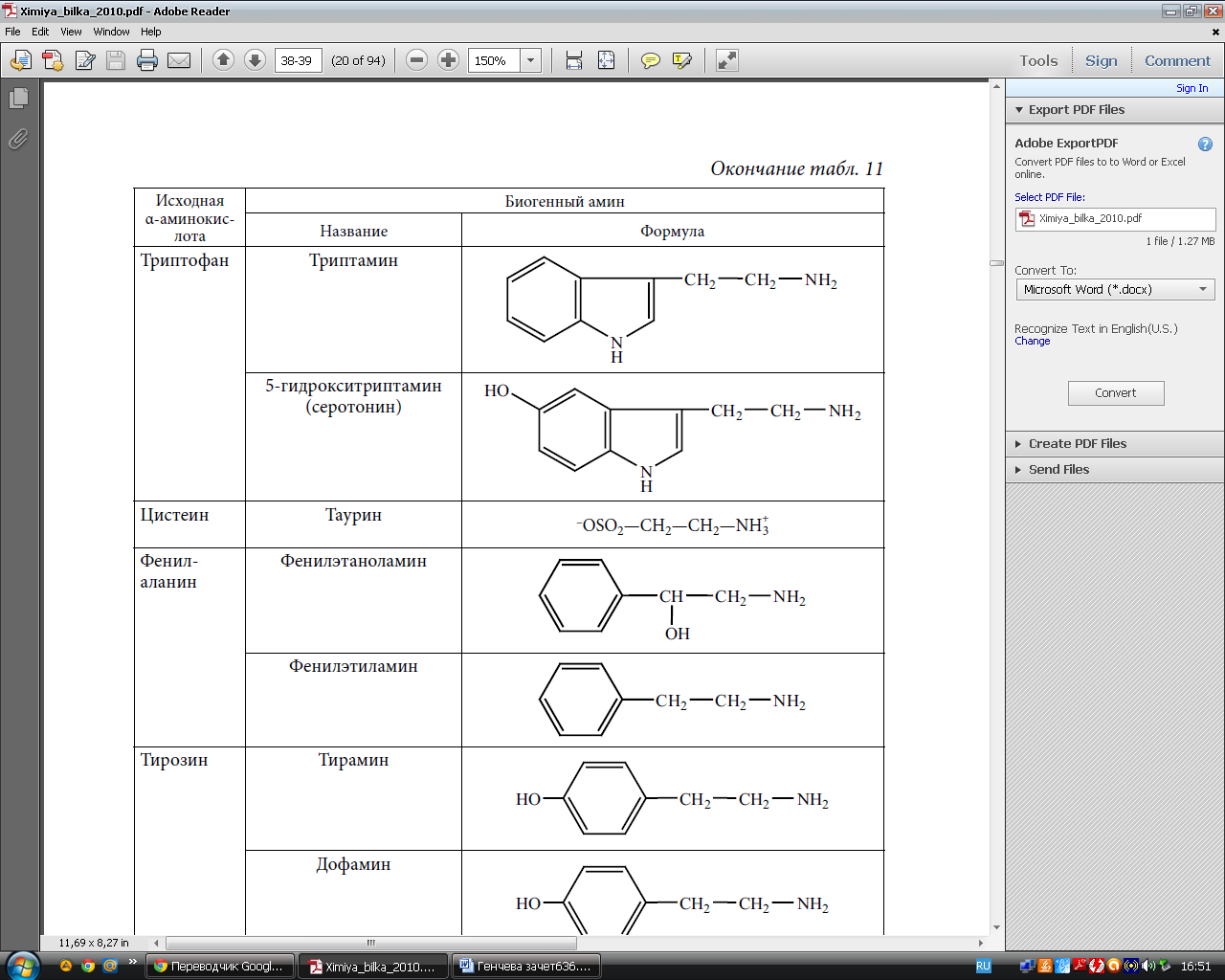 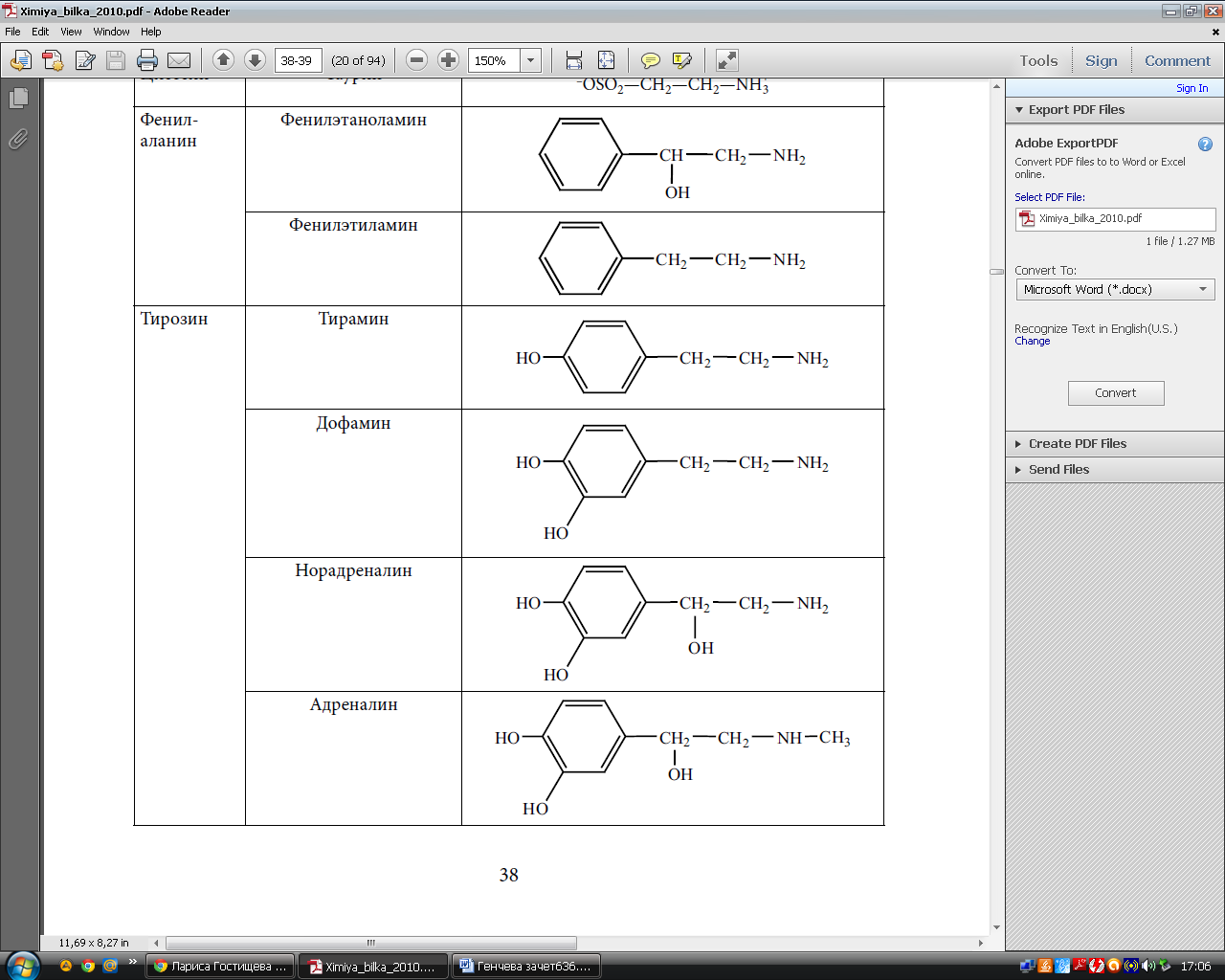 У живих системах процес декарбоксилювання 
α-амінокислот є ферментативним, 
у присутності декарбоксилаз.
35
У процесі ферментативного декарбоксилювання α-амінокислота 
спочатку реагує з альдегідною групою піридоксальфосфату, утворюючи альдимін, з подальшим відшепленням СО2 та регенерацією піридоксальфосфата:
За допомогою ферментативного декарбоксилювання синтезується більшість нейромедіаторів 
(γ-аміномасляна кислота (ГАМК), 
серотонін, дофамін, 
норадреналін, таурин).
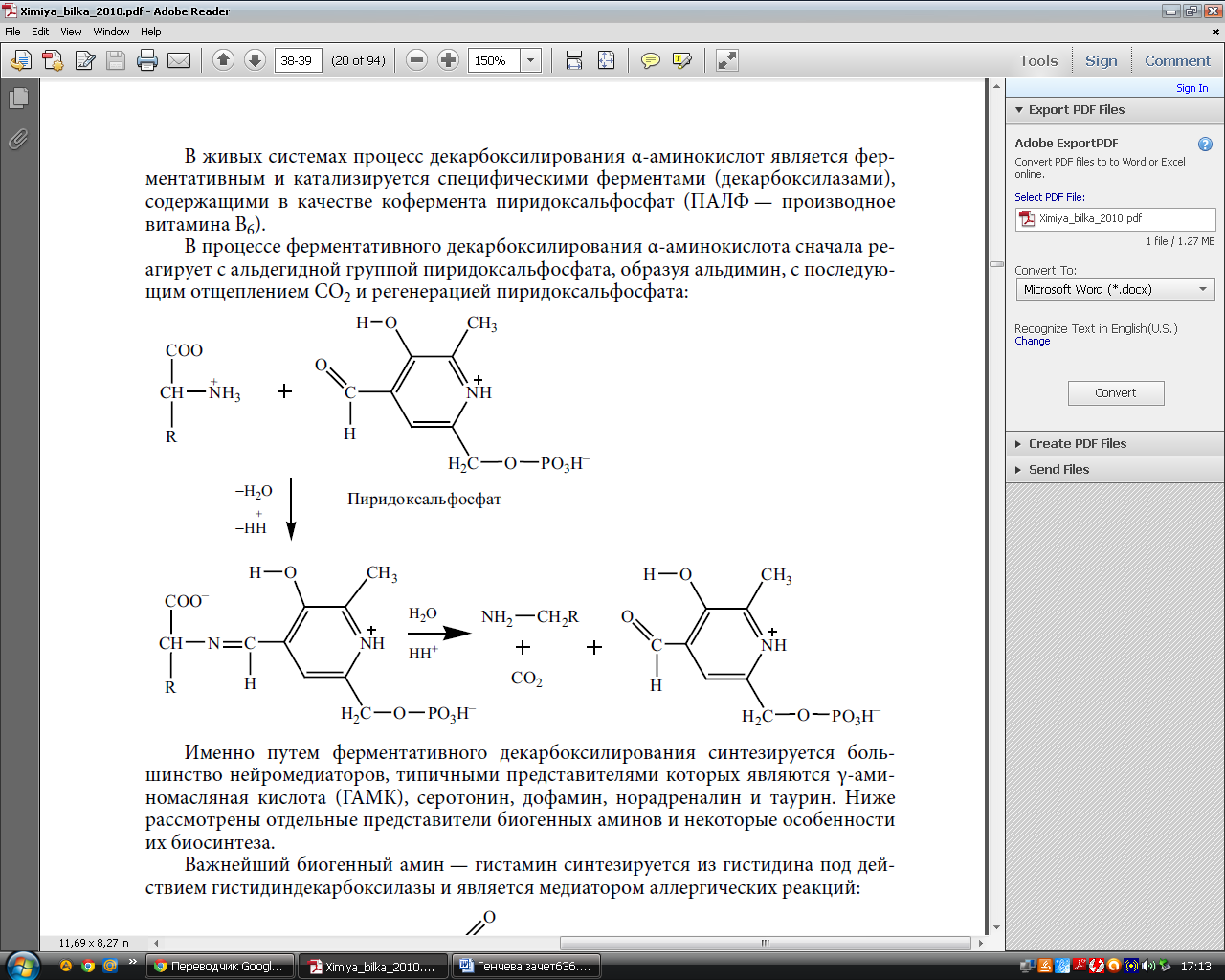 36
Найважливіший біогенний амін ‒ гістамін синтезується з гістидину, під дією гістидиндекарбоксилази; є медіатором алергічних реакцій:
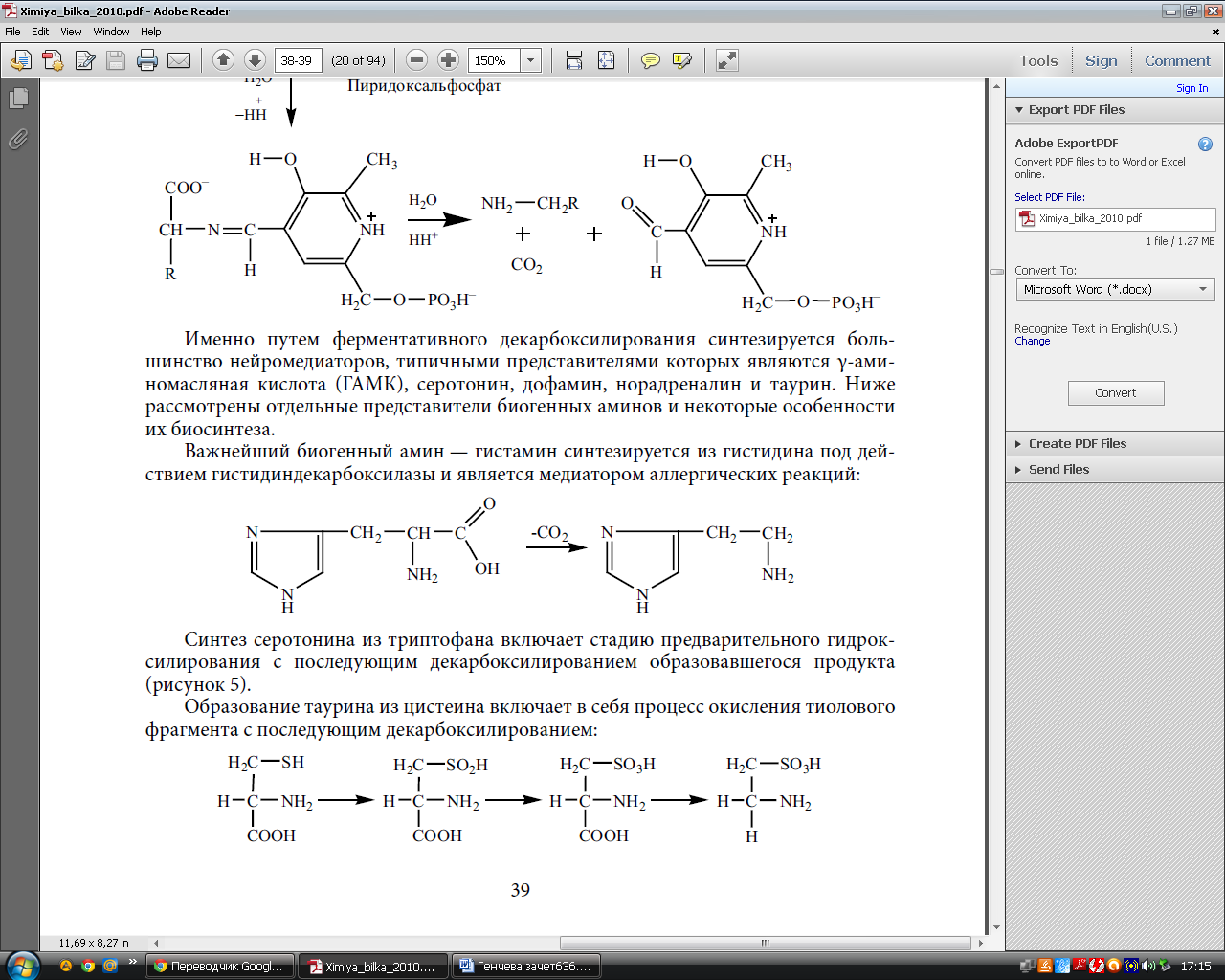 гістамін
гістидин
Утворення таурину з цистеїну включає в себе процес окиснення тіолового фрагменту 
з подальшим декарбоксилюванням:
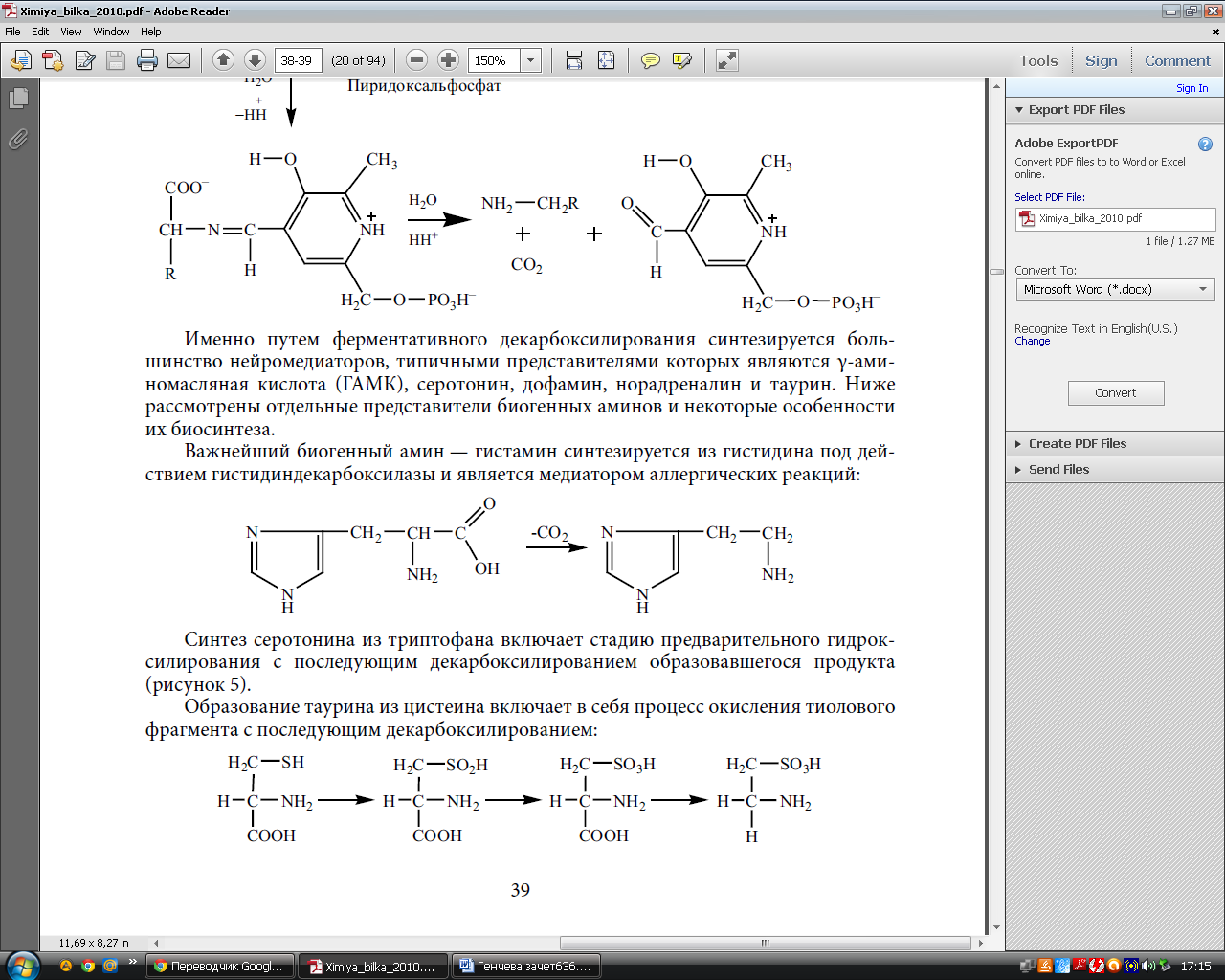 37
Здатність α-амінокислот до комплексоутворення
Всі амінокислоти, віддаючи протон, утворюють хелатні комплекси з катіонами d-металів. 
Всі α-амінокислоти з свіжоприготовленим Сu(ОН)2 утворюють 
розчинний електронейтральний хелатний комплекс, забарвлений в яскраво-синій колір:
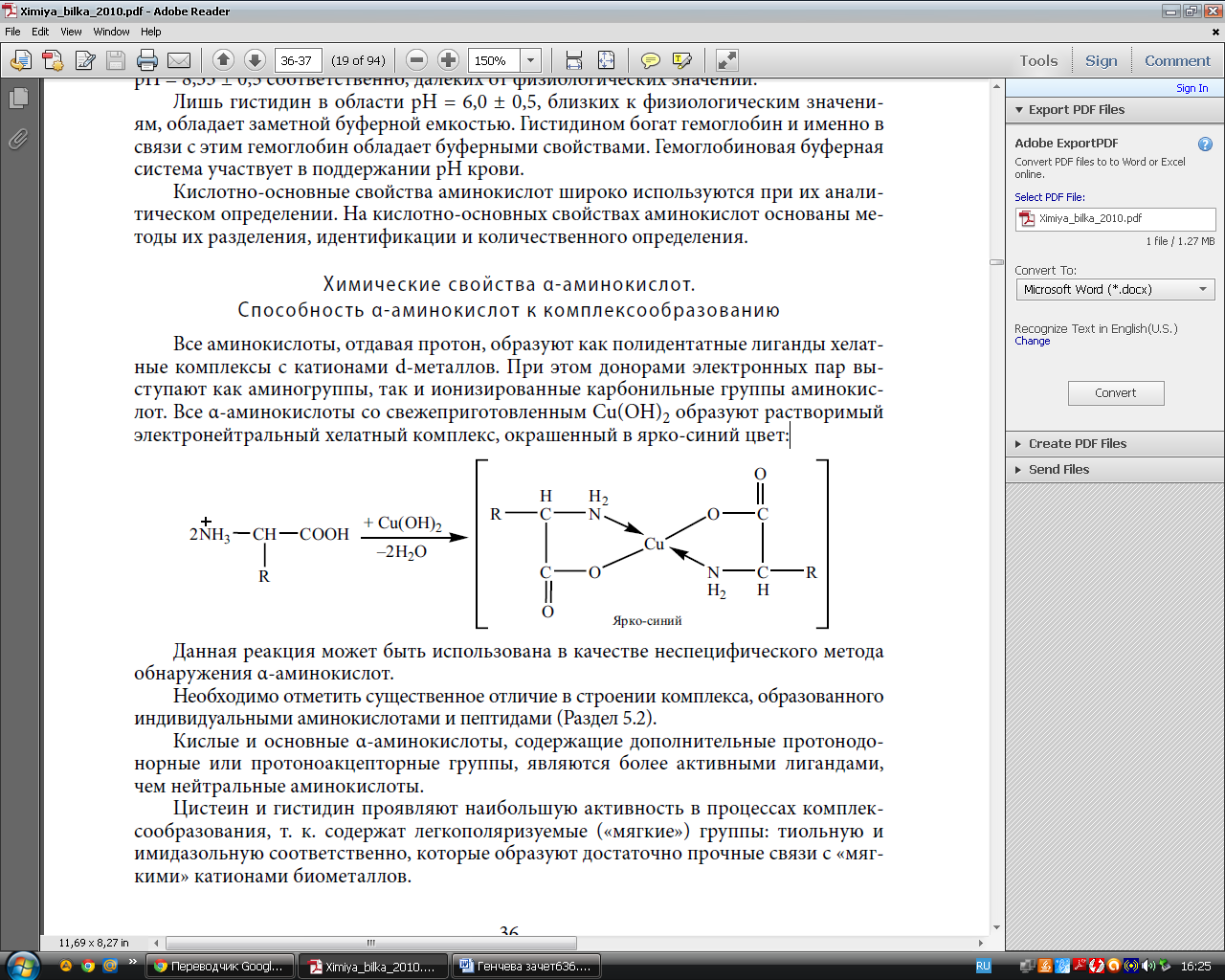 Дана реакція може бути використана в якості неспецифічного методу виявлення α-амінокислот.

Кислі та основні α-амінокислоти, що містять додаткові протонодонорні або протоноакцепторні групи, є більш активними лігандами, ніж нейтральні амінокислоти.

Цистеїн, гістидин проявляють найбільшу активність в процесах комплексоутворення, 
що містять групи, що легко поляризуються («м’які» групи): 
тіольна та імідазольна група відповідно, 
які утворюють досить міцні зв’язки з «м’якими» катіонами біометалів.
38
ДЯКУЮ ЗА УВАГУ !